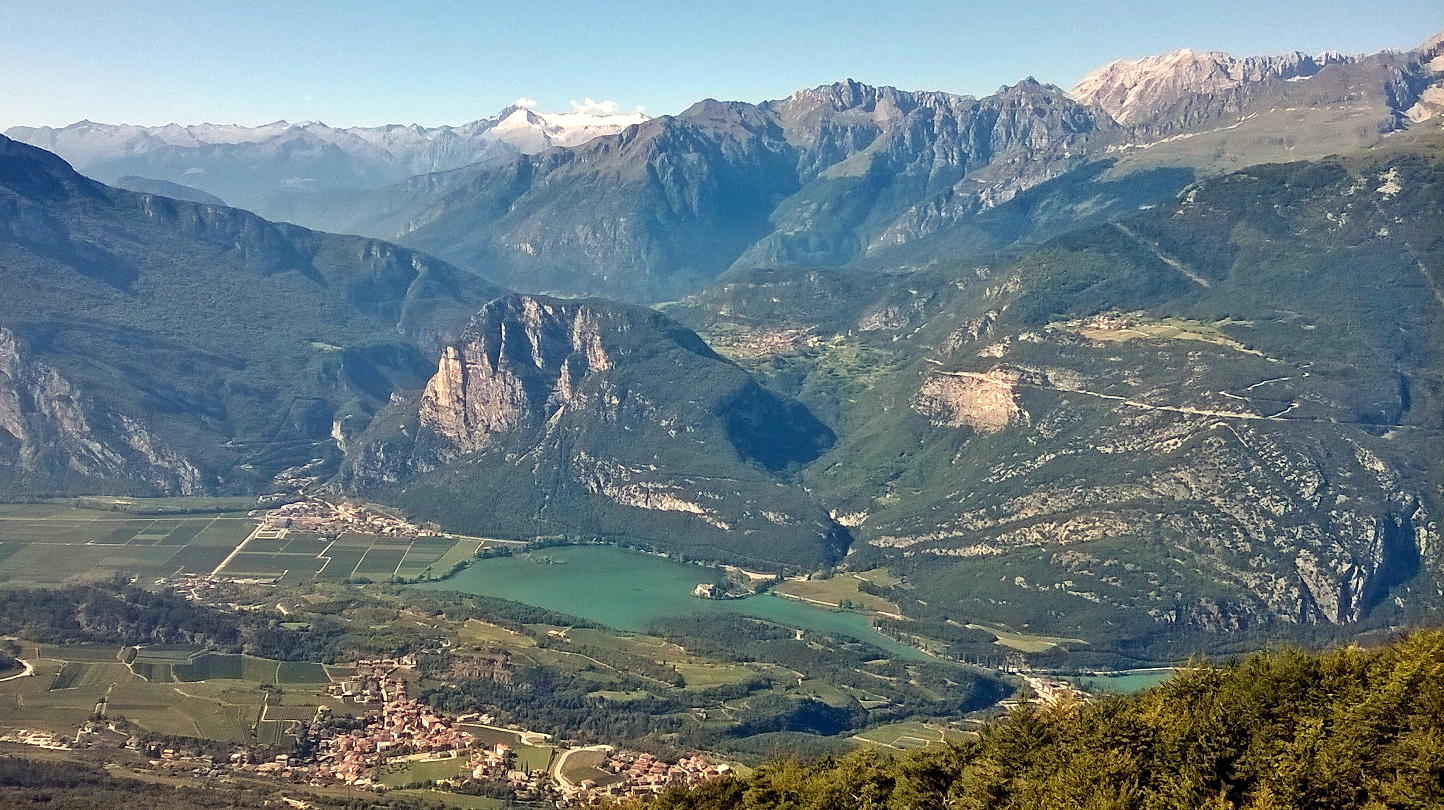 Kaon and nucleon matrix elements probing CP violation
Craig Roberts, Physics Division
Students, Postdocs, Asst. Profs.
Collaborators: 2012-Present
Rocio BERMUDEZ (U Michoácan);
Shi CHAO (Nanjing U) ;
Ming-hui DING (PKU);
Fei GAO (PKU) ;
S. HERNÁNDEZ (U Michoácan);
Cédric MEZRAG (CEA, Saclay) ;
Trang NGUYEN (KSU);
Khépani RAYA (U Michoácan);
Hannes ROBERTS (ANL, FZJ, UBerkeley);
Chien-Yeah SENG (UM-Amherst) ;
Kun-lun WANG (PKU);
Shu-sheng XU (Nanjing U) ;
Chen CHEN (USTC);
J. Javier COBOS-MARTINEZ (U.Sonora);
Mario PITSCHMANN (Vienna);
Si-xue QIN (ANL, U. Frankfurt am Main, PKU);
Jorge SEGOVIA (ANL);
David WILSON (ODU);
Lei Chang (U. Adelaide) ;
Ian Cloet (ANL) ;
Bruno El-Bennich (São Paulo);
Adnan BASHIR (U Michoácan);
Daniele Binosi (ECT*)
Stan BRODSKY (SLAC);
Gastão KREIN (São Paulo) ;
Roy HOLT (ANL);
Yu-xin LIU (PKU);
Hervé Moutarde (CEA, Saclay) ;
Joannis Papavassiliou (U.Valencia)
Michael RAMSEY-MUSOLF  (UM-Amherst) ;
Alfredo RAYA (U Michoácan);
Jose Rodriguez Qintero (U. Huelva) ;
Sebastian SCHMIDT (IAS-FZJ & JARA);
Robert SHROCK (Stony Brook);
Peter TANDY (KSU);
Tony THOMAS (U.Adelaide) ;
Shaolong WAN (USTC) ;
Hong-Shi ZONG (Nanjing U)
Craig Roberts: Kaon and nucleon matrix elements
ACFI-FRIB workshop - Hadronic Matrix Elements for Probes of CP Violation - 22 Jan. 2015 (62pp)
2
Key Questions for the Future
What is confinement?
Where is the mass of the nucleon?
Where is the nucleon's magnetic moment?  
What is the nucleon? 
What is a hadron?
…
Examples of 
Emergent Phenomena in QCD, 
the strong-interaction sector of the Standard Model
Craig Roberts: Kaon and nucleon matrix elements
ACFI-FRIB workshop - Hadronic Matrix Elements for Probes of CP Violation - 22 Jan. 2015 (62pp)
3
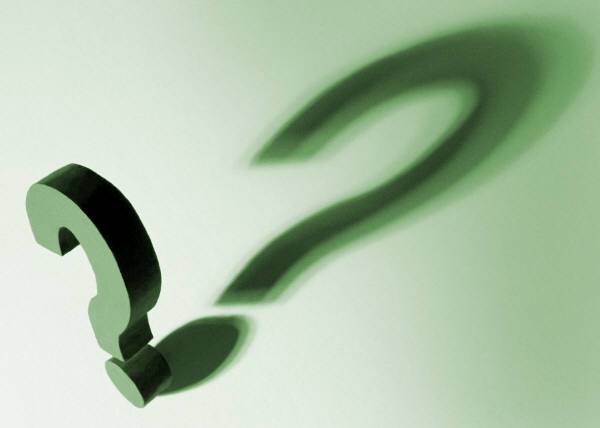 What is QCD?
ACFI-FRIB workshop - Hadronic Matrix Elements for Probes of CP Violation - 22 Jan. 2015 (62pp)
Craig Roberts: Kaon and nucleon matrix elements
4
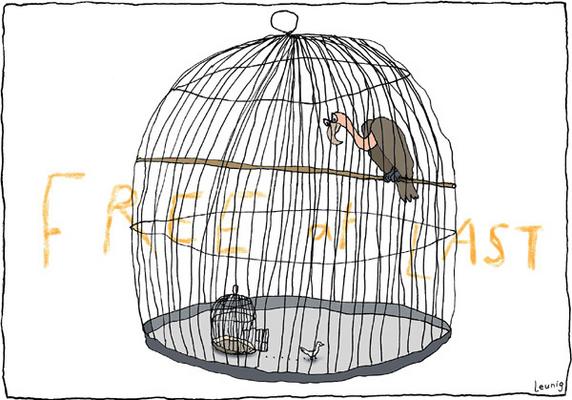 QCD is a Theory
(not an effective theory)
Very likely a self-contained, nonperturbatively renormalisable and hence well defined Quantum Field Theory
	This is not true of QED – cannot be defined nonperturbatively
No confirmed breakdown over an enormous energy domain: 	0 GeV < E < 8 TeV
Increasingly probable that any extension of the Standard Model will be based on the paradigm established by QCD 
Extended Technicolour: electroweak symmetry breaks via a fermion bilinear operator in a strongly-interacting non-Abelian theory.  (Andersen et al. “Discovering Technicolor” Eur.Phys.J.Plus 126 (2011) 81)
Higgs sector of the SM becomes an effective description of a more fundamental fermionic theory, similar to the Ginzburg-Landau theory of superconductivity
wikipedia.org/wiki/Technicolor_(physics)
Craig Roberts: Kaon and nucleon matrix elements
ACFI-FRIB workshop - Hadronic Matrix Elements for Probes of CP Violation - 22 Jan. 2015 (62pp)
5
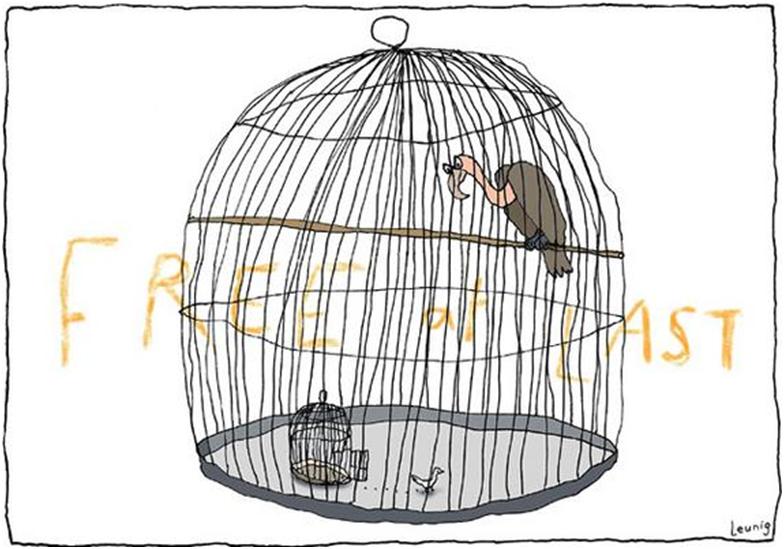 What is Confinement?
Craig Roberts: Kaon and nucleon matrix elements
ACFI-FRIB workshop - Hadronic Matrix Elements for Probes of CP Violation - 22 Jan. 2015 (62pp)
6
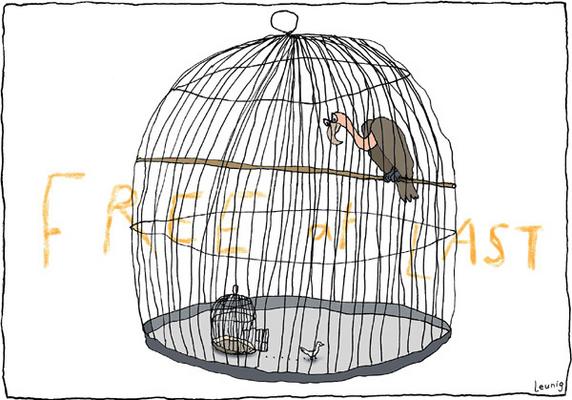 Light quarks & Confinement
Folklore … 	JLab Hall-D Conceptual Design Report(5) 
	“The color field lines between a quark and an anti-quark form flux tubes.
A unit area placed midway between the quarks and perpendicular to the line connecting them intercepts a constant number of field lines, independent of the distance between the quarks.  
	This leads to a constant force between the quarks – and a large force at that, equal to about 16 metric tons.”
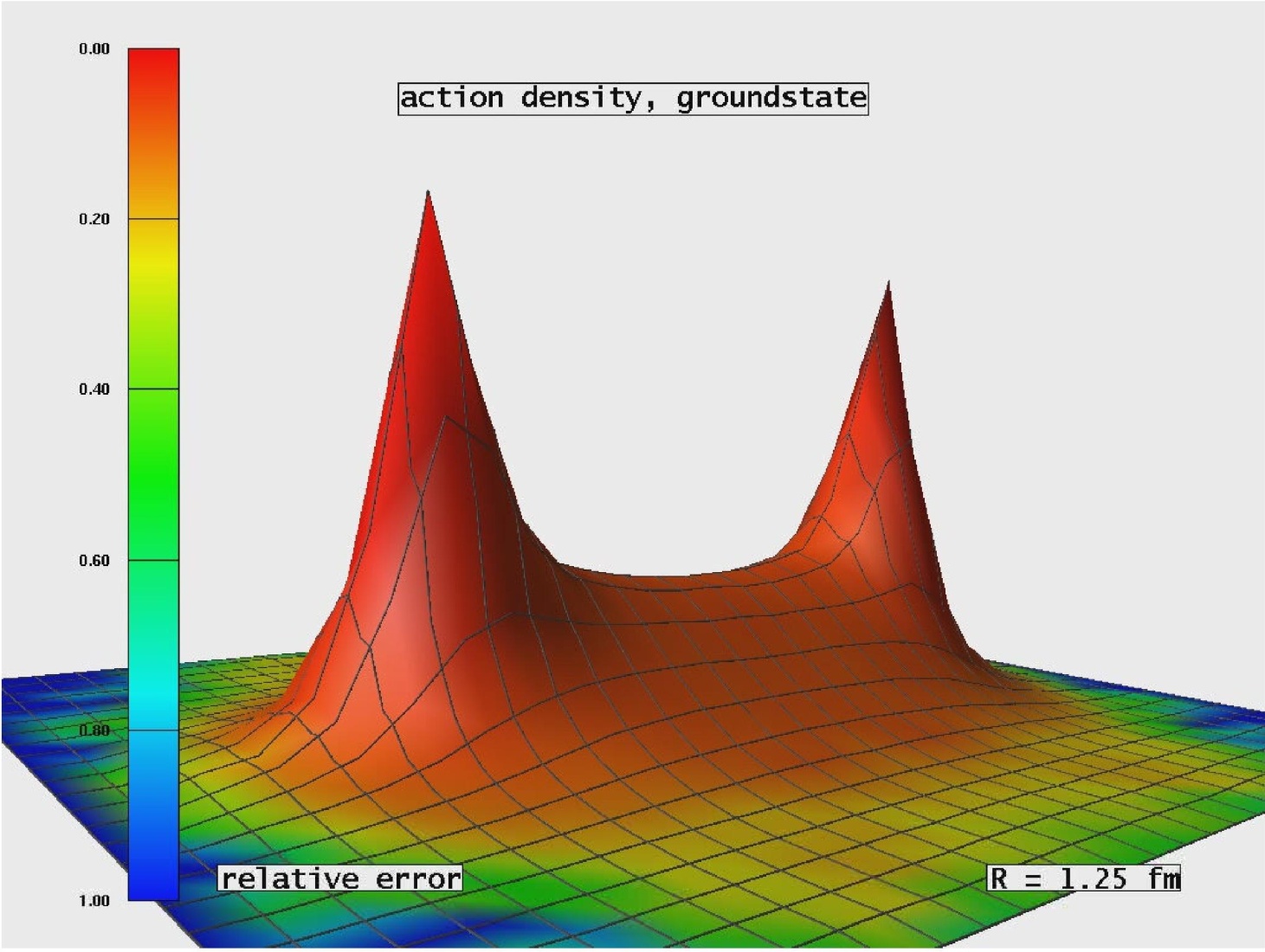 Craig Roberts: Kaon and nucleon matrix elements
ACFI-FRIB workshop - Hadronic Matrix Elements for Probes of CP Violation - 22 Jan. 2015 (62pp)
7
Light quarks & Confinement
Problem: 
	Pions … 
	They’re unnaturally light
	so 16 tonnes of force 
	makes a lot of them.
Craig Roberts: Kaon and nucleon matrix elements
ACFI-FRIB workshop - Hadronic Matrix Elements for Probes of CP Violation - 22 Jan. 2015 (62pp)
8
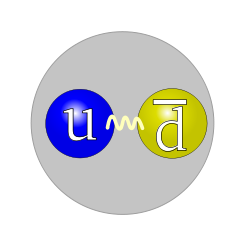 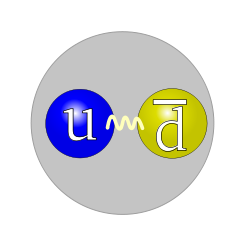 Light quarks & Confinement
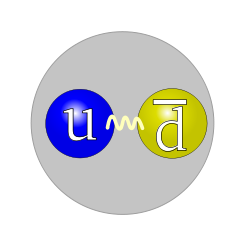 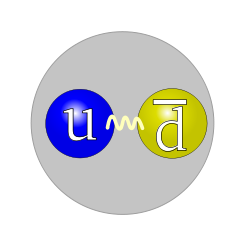 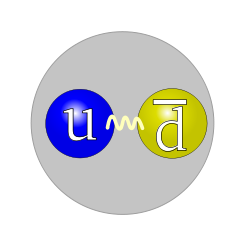 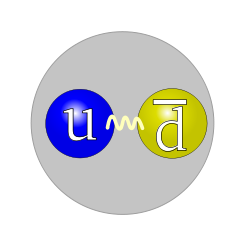 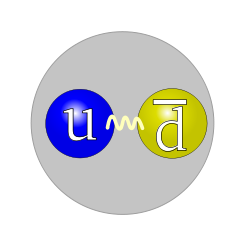 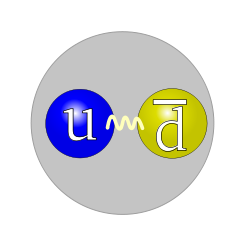 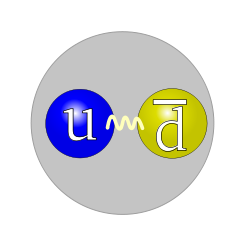 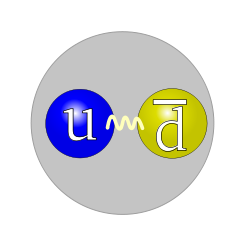 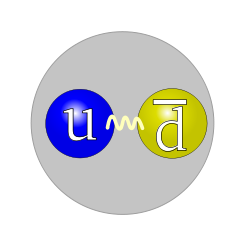 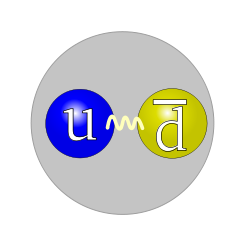 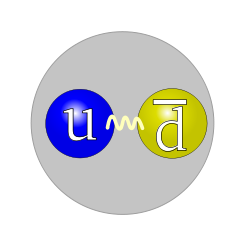 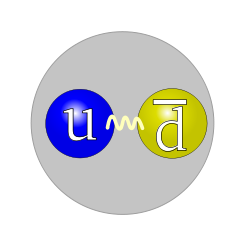 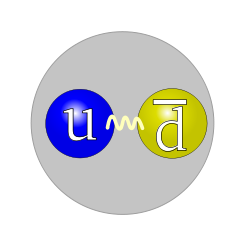 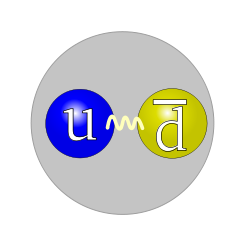 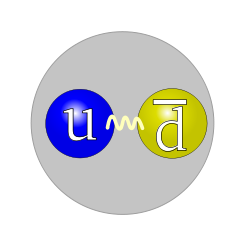 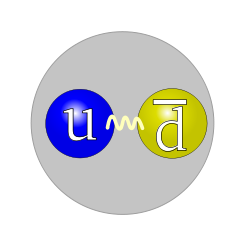 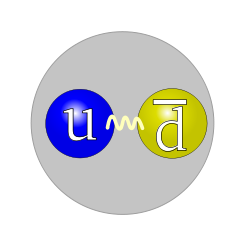 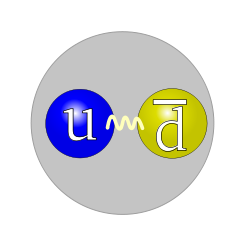 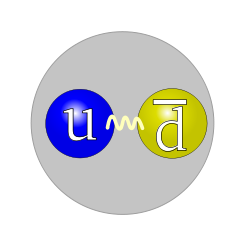 Problem: 
	16 tonnes of force 
	makes a lot of pions.
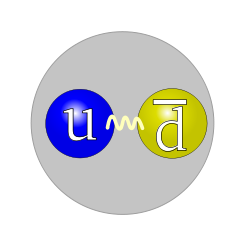 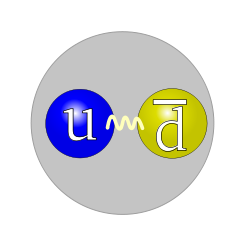 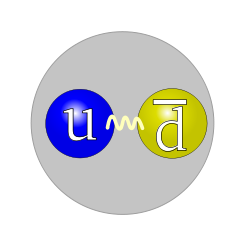 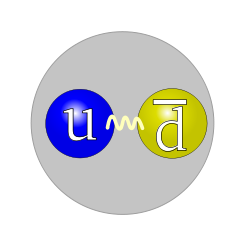 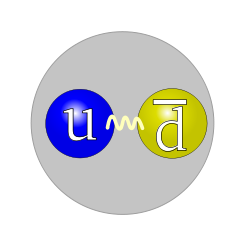 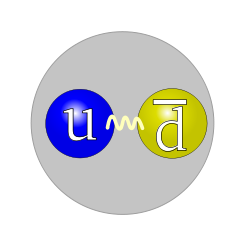 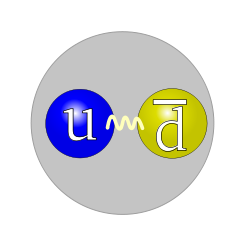 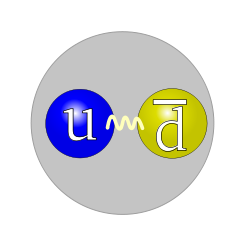 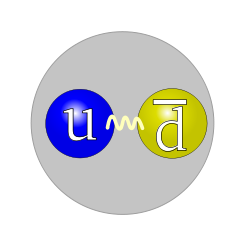 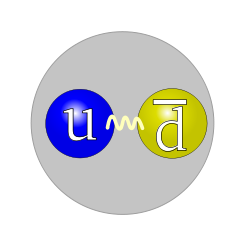 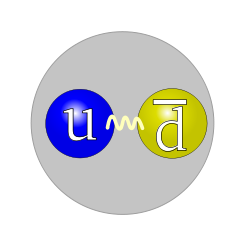 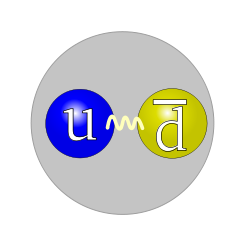 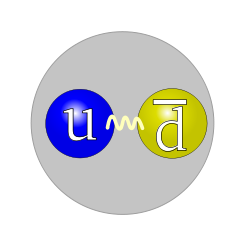 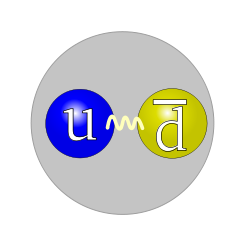 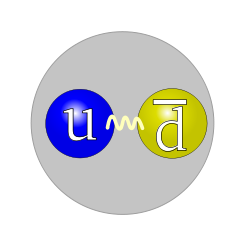 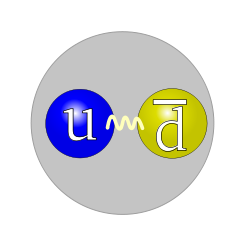 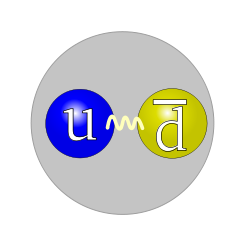 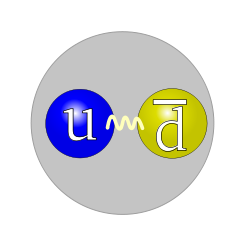 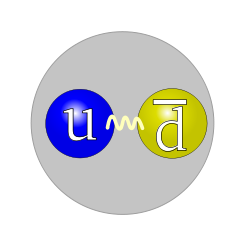 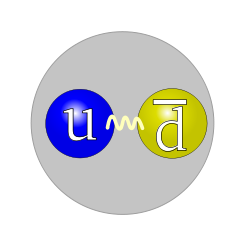 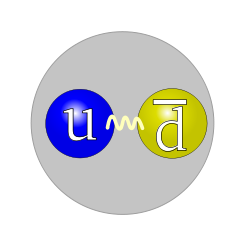 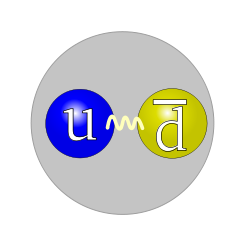 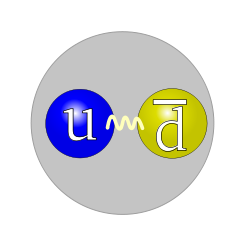 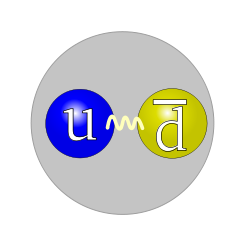 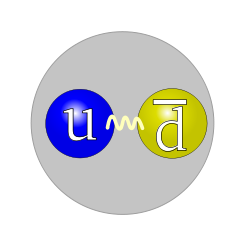 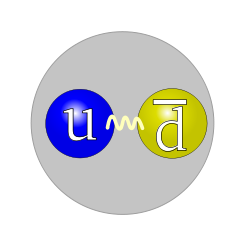 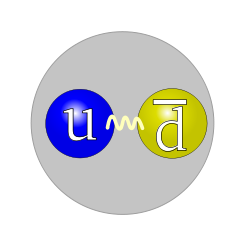 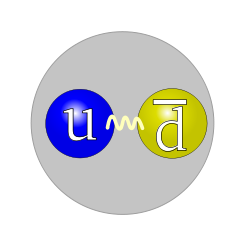 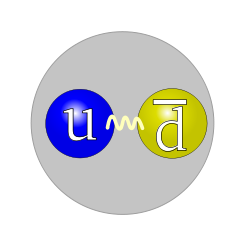 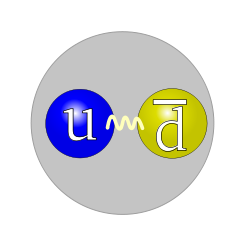 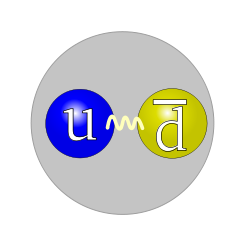 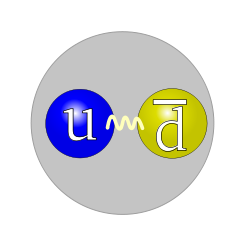 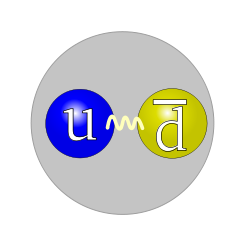 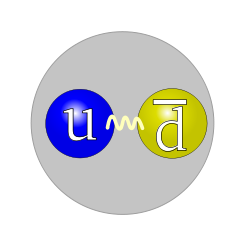 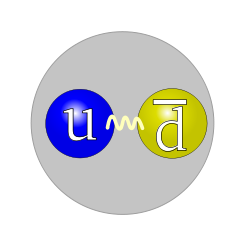 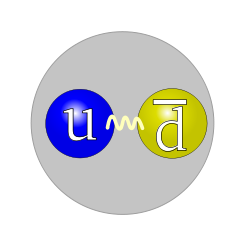 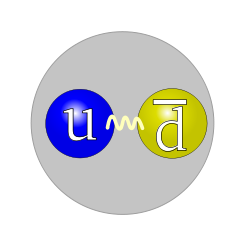 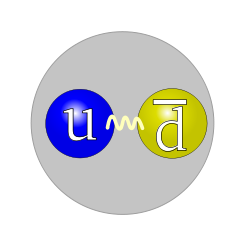 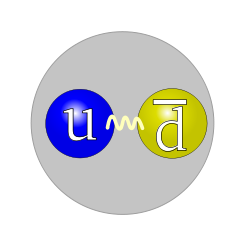 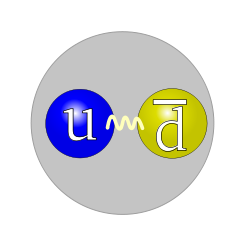 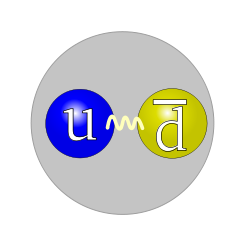 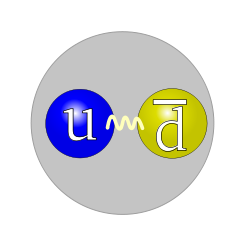 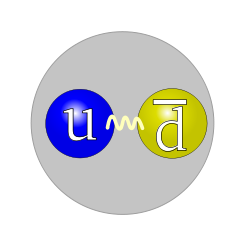 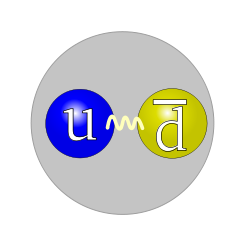 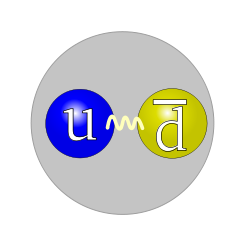 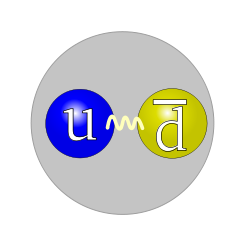 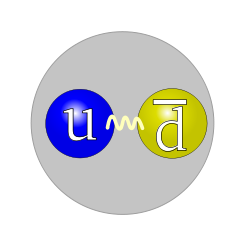 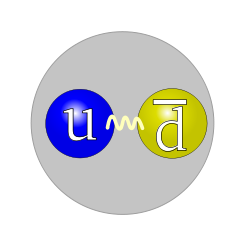 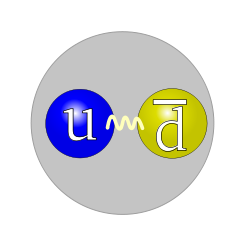 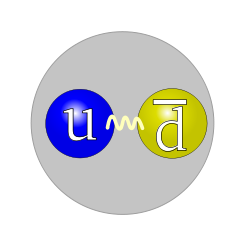 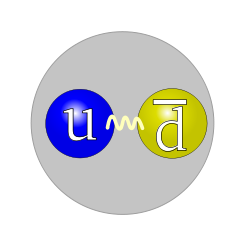 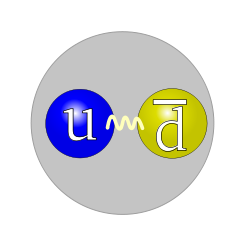 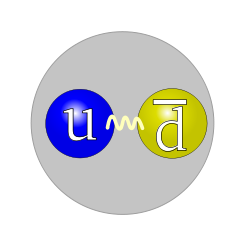 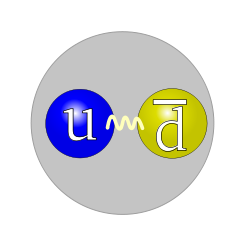 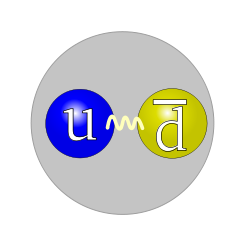 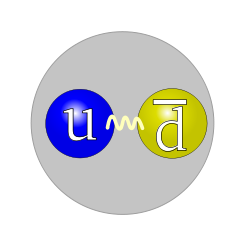 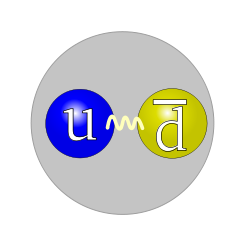 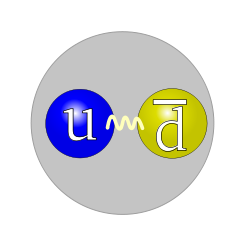 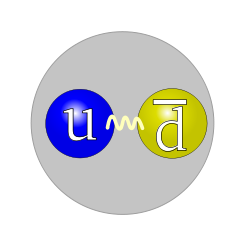 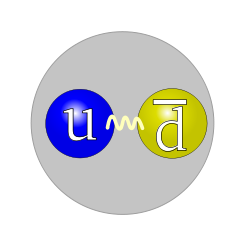 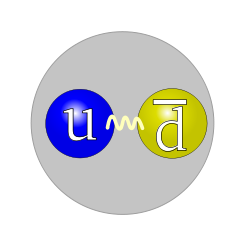 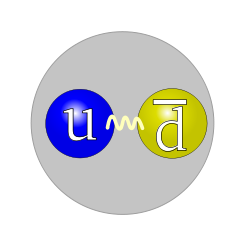 Craig Roberts: Kaon and nucleon matrix elements
ACFI-FRIB workshop - Hadronic Matrix Elements for Probes of CP Violation - 22 Jan. 2015 (62pp)
9
G. Bali et al., PoS LAT2005 (2006) 308
Light quarks & Confinement
In the presence of light quarks, pair creation seems to occur non-localized and instantaneously
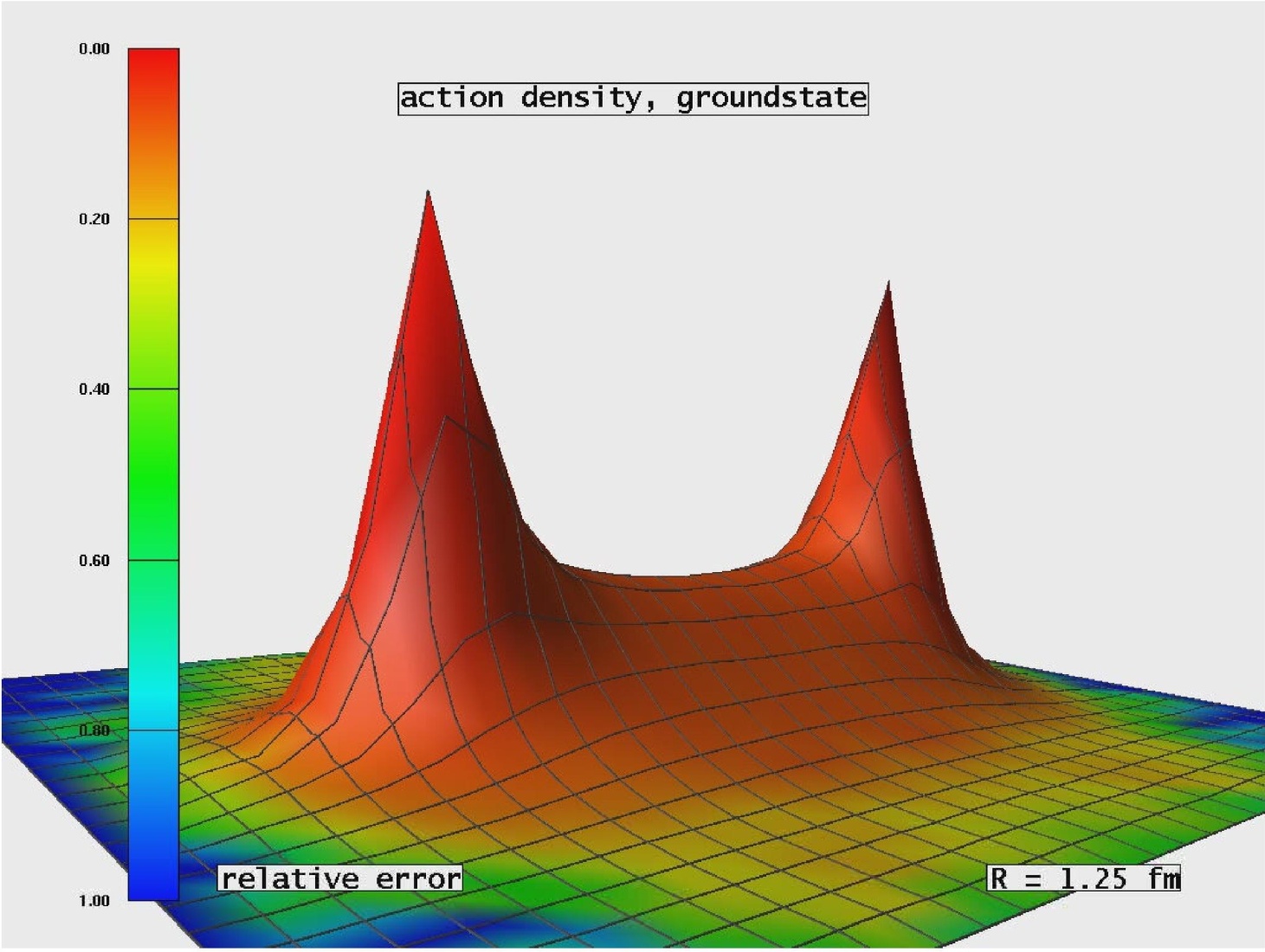 Craig Roberts: Kaon and nucleon matrix elements
ACFI-FRIB workshop - Hadronic Matrix Elements for Probes of CP Violation - 22 Jan. 2015 (62pp)
10
G. Bali et al., PoS LAT2005 (2006) 308
Light quarks & Confinement
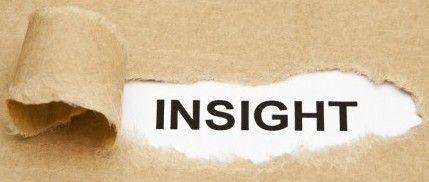 In the presence of light quarks, pair creation seems to occur non-localized and instantaneously
No flux tube in a theory with light-quarks.  
Flux-tube is not the correct paradigm for confinement in hadron physics
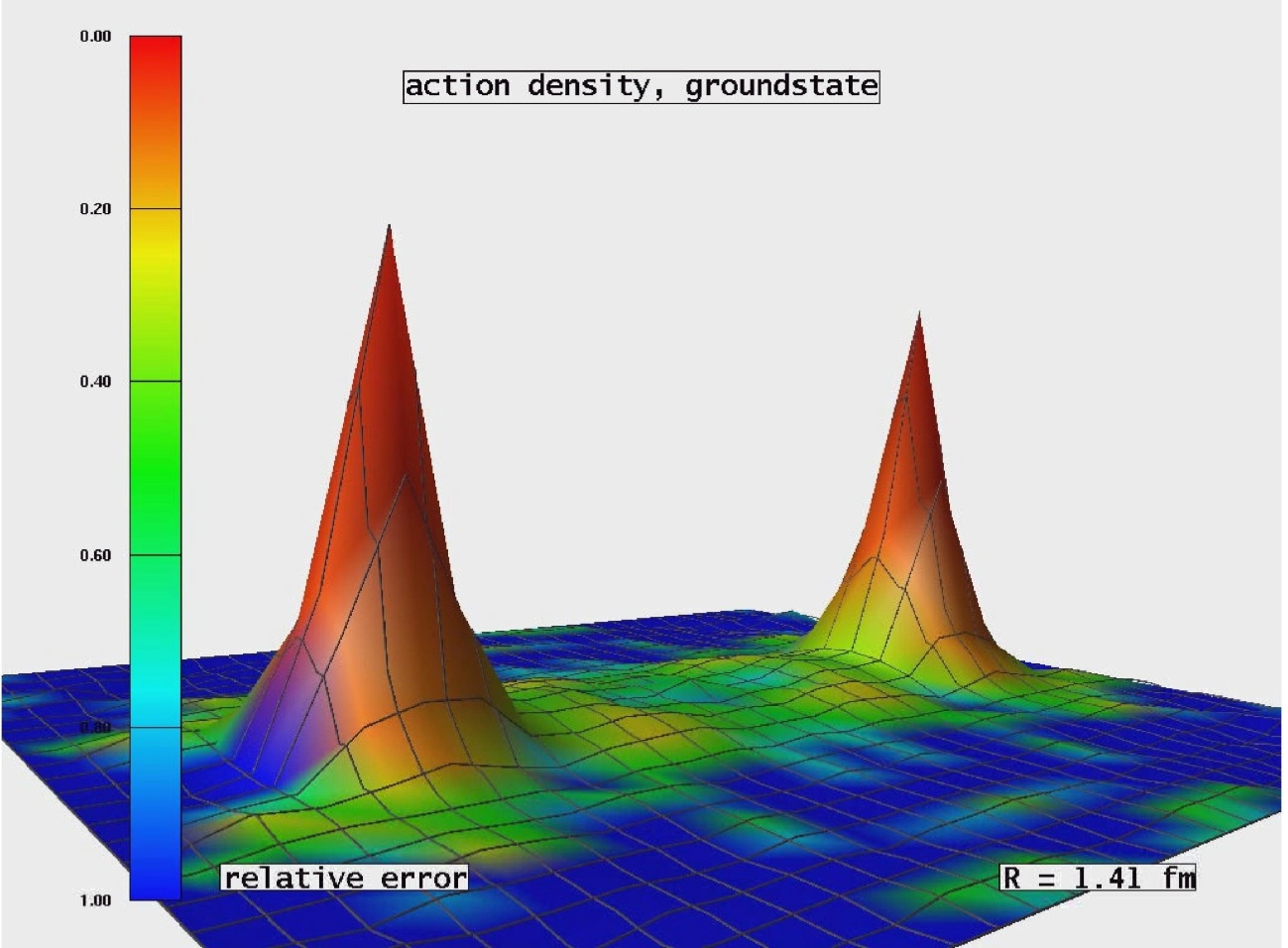 Craig Roberts: Kaon and nucleon matrix elements
ACFI-FRIB workshop - Hadronic Matrix Elements for Probes of CP Violation - 22 Jan. 2015 (62pp)
11
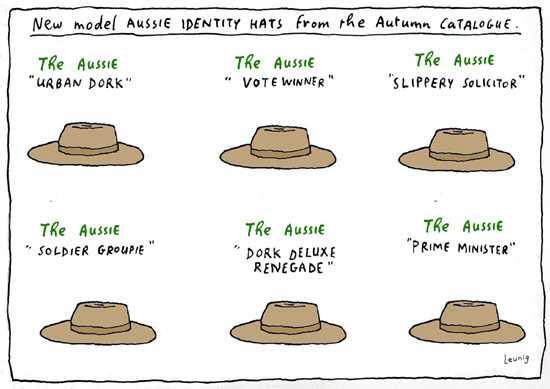 What is Dressing?
ACFI-FRIB workshop - Hadronic Matrix Elements for Probes of CP Violation - 22 Jan. 2015 (62pp)
Craig Roberts: Kaon and nucleon matrix elements
12
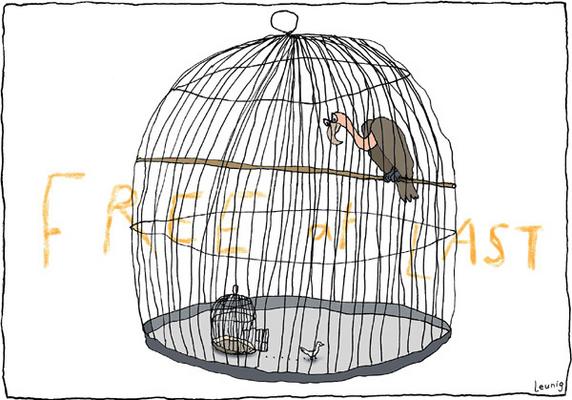 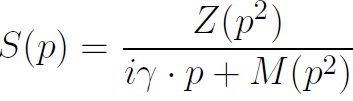 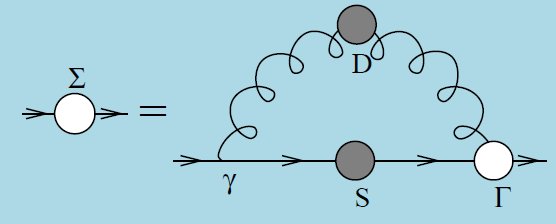 Quark Gap Equation
Craig Roberts: Kaon and nucleon matrix elements
ACFI-FRIB workshop - Hadronic Matrix Elements for Probes of CP Violation - 22 Jan. 2015 (62pp)
13
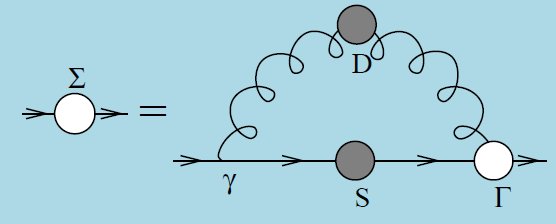 Dynamical Chiral Symmetry Breaking
DCSB is a fact in QCD
Dynamical, not spontaneous
Add nothing to QCD , 
	No Higgs field, nothing! 
	Effect achieved purely through
	quark+gluon dynamics.
It’s the most important 
	mass generating mechanism 
	for visible matter in the Universe. 
Responsible for ≈98% of the proton’s mass.
Higgs mechanism is (almost) irrelevant to light-quarks.
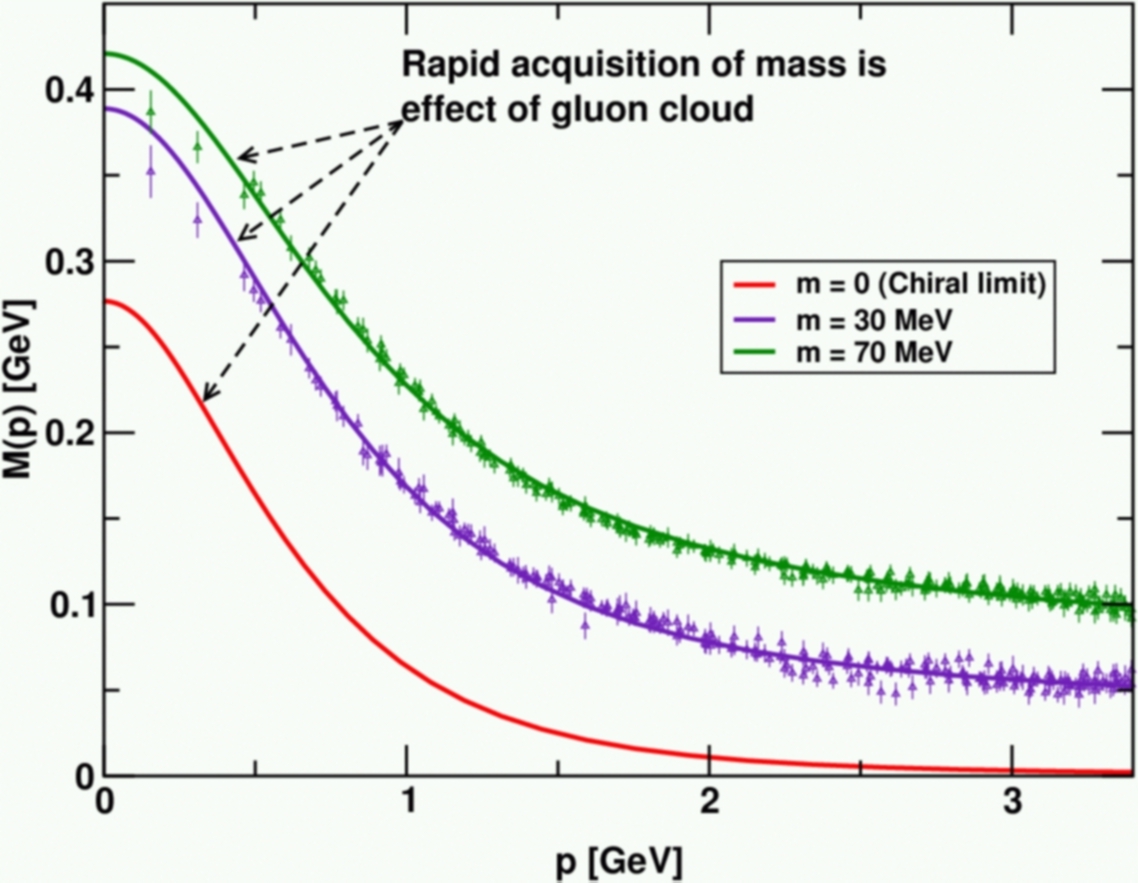 Craig Roberts: Kaon and nucleon matrix elements
ACFI-FRIB workshop - Hadronic Matrix Elements for Probes of CP Violation - 22 Jan. 2015 (62pp)
14
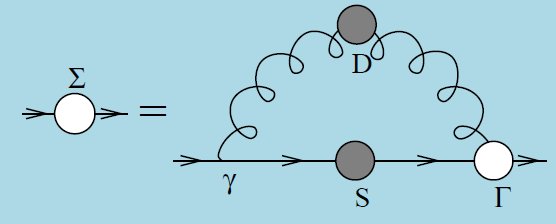 Where does the mass come from?
Deceptively simply picture
Corresponds to the sum of a countable infinity of diagrams.
	NB. QED has 12,672 α5 diagrams
Impossible to compute this in perturbation theory.  
	The standard algebraic manipulation 
	tools are just inadequate
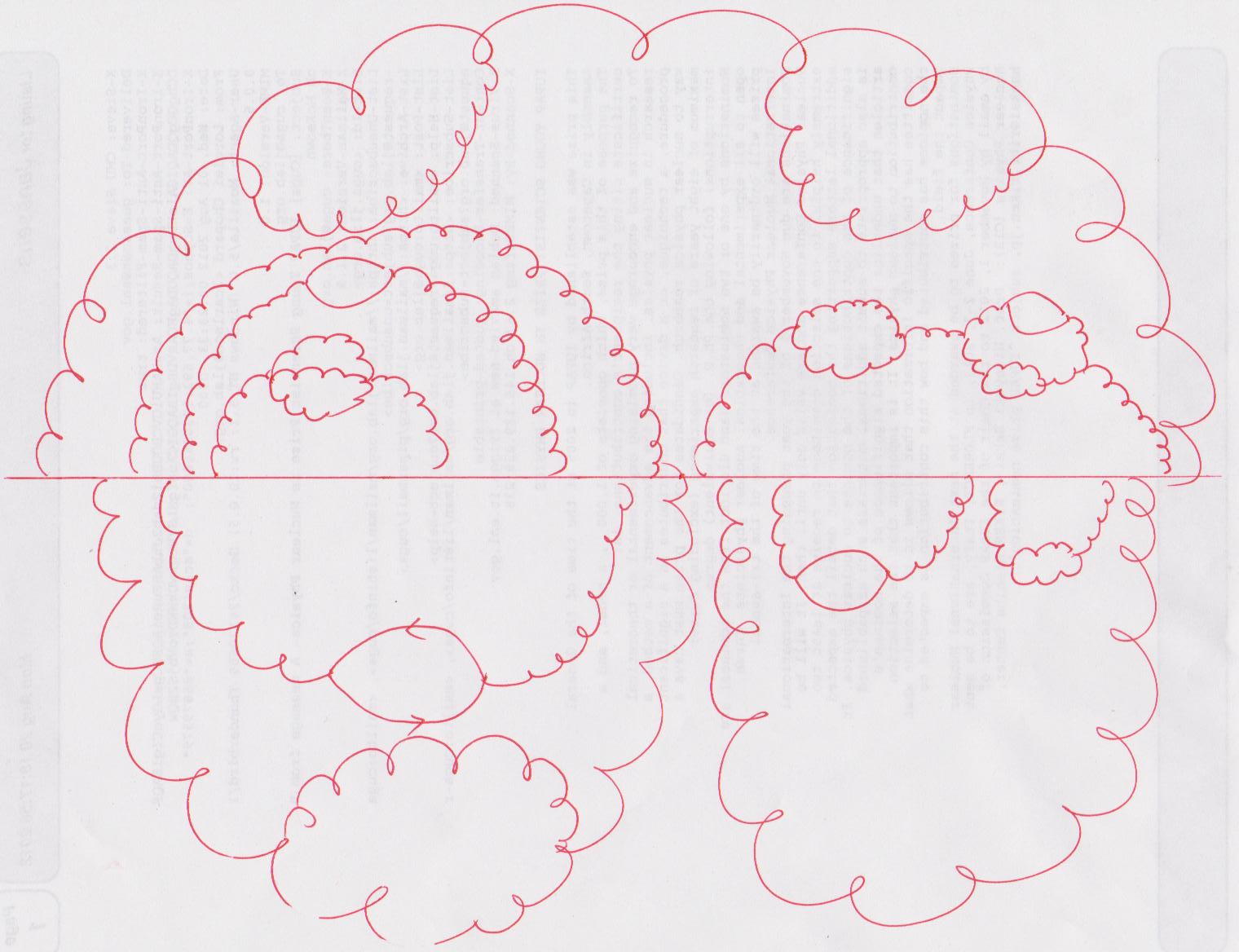 αS23
Just one of the terms that are summed in a solution of the simplest, sensible 
gap equation
Craig Roberts: Kaon and nucleon matrix elements
15
ACFI-FRIB workshop - Hadronic Matrix Elements for Probes of CP Violation - 22 Jan. 2015 (62pp)
[Speaker Notes: QED 12,672 alpha^5 diagrams]
Non-perturbative comparison of QCD effective charges, A.C. Aguilar, D. Binosi, J. Papavassiliou and J. Rodriguez-Quintero, Phys. Rev. D80 (2009) 085018
Gluons, too, have a gap equation
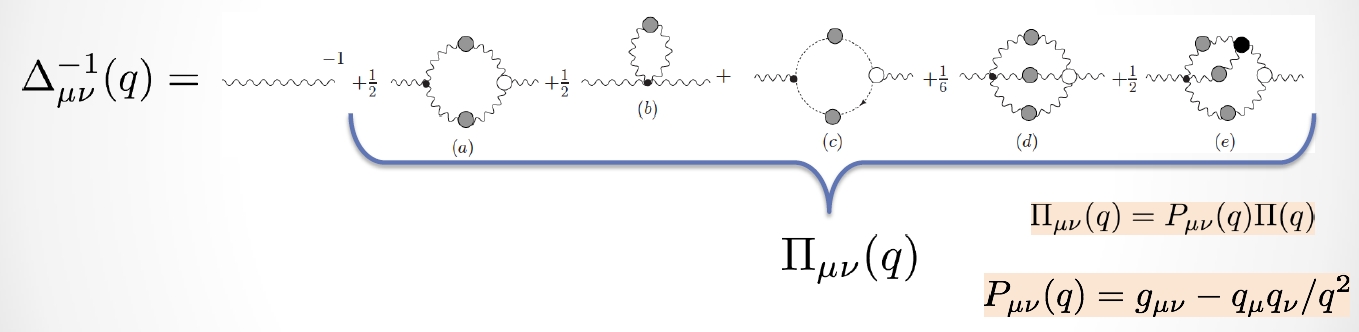 Pinch-technique + background field method … reordering of diagrammatic summations in the self-energy – Πμν – ensures that subclusters are individually transverse and gluon-loop and ghost-loop contributions are separately transverse
STIs → WGTIs 
Enables systematic analysis and evaluation of truncations and straightforward comparison of results with those of lQCD
Craig Roberts: Kaon and nucleon matrix elements
ACFI-FRIB workshop - Hadronic Matrix Elements for Probes of CP Violation - 22 Jan. 2015 (62pp)
16
Bridging a gap between continuum-QCD and ab initio predictions of hadron observables, D. Binosi, L. Chang, J.Papavassiliou, C.D. Roberts, arXiv:1412.4782 [nucl-th], Phys. Lett. B in press.
RGI running interaction
Input to the DSE analysis 
	= lQCD result for the ghost dressing function at a given renormalisation scale, ζ
Solve ghost gap equation self-consistently such that αS(ζ) reproduces lQCD result
Gluon-ghost vertex in ghost gap equation is computed from its own DSE in the one-loop dressed approximation.
Continuum- and lattice-QCD solutions agree on solution for the gluon self energy
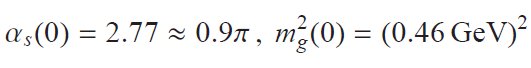 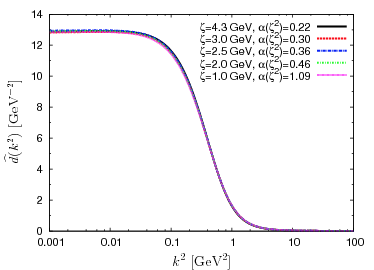 d̂(k2)= α(ζ) Δ̂(k2; ζ)
Craig Roberts: Kaon and nucleon matrix elements
ACFI-FRIB workshop - Hadronic Matrix Elements for Probes of CP Violation - 22 Jan. 2015 (62pp)
17
Bridging a gap between continuum-QCD and ab initio predictions of hadron observables, D. Binosi, L. Chang, J.Papavassiliou, C.D. Roberts, arXiv:1412.4782 [nucl-th], Phys. Lett. B in press.
In QCD: Gluons alsobecome massive!
Running gluon mass

Gluons are cannibals – a particle species whose members become massive by eating each other!
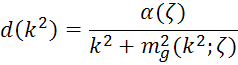 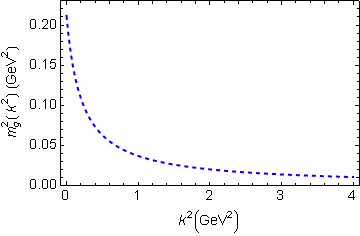 Gluon mass-squared function
Power-law suppressed in ultraviolet, so invisible in perturbation theory
Interaction model for the gap equation, S.-x.Qin, L.Chang, Y-x.Liu, C.D.Roberts and D. J. Wilson, arXiv:1108.0603 [nucl-th], Phys. Rev. C 84 (2011) 042202(R) [5 pages]
Craig Roberts: Kaon and nucleon matrix elements
ACFI-FRIB workshop - Hadronic Matrix Elements for Probes of CP Violation - 22 Jan. 2015 (62pp)
18
Massive Gauge Bosons!
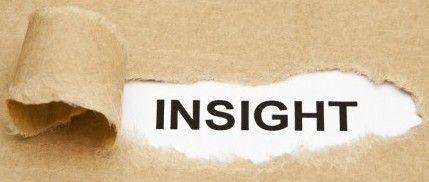 Gauge boson cannibalism 
	… a new physics frontier … within the Standard Model
Asymptotic freedom means 
	… ultraviolet behaviour of QCD is controllable
Dynamically generated masses for gluons and quarks means that QCD dynamically generates its own infrared cutoffs
Gluons and quarks with 
		wavelength λ  > 2/mass ≈ 1 fm 
	decouple from the dynamics  … Confinement?!
 How does that affect observables?
It will have an impact in 
	any continuum study
Must play a role in gluon saturation ... 
	In fact, perhaps it’s a harbinger of gluon saturation?
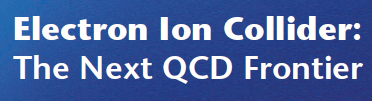 Craig Roberts: Kaon and nucleon matrix elements
ACFI-FRIB workshop - Hadronic Matrix Elements for Probes of CP Violation - 22 Jan. 2015 (62pp)
19
Bridging a gap between continuum-QCD 
& ab initio predictions of hadron observables
 D. Binosi (Italy), L. Chang (Australia), J. Papavassiliou (Spain), 
 C. D. Roberts (US), arXiv:1412.4782 [nucl-th] , Phys. Lett. B in press
Top down & Bottom up
“Maris-Tandy” interaction. Developed at ANL & KSU in 1997-1998.  More-than 600 citations – but quantitative disagreement with gauge-sector solution.
Top-down approach – ab initio computation of the interaction via direct analysis of the gauge-sector gap equations
Bottom-up scheme – infer interaction by fitting data within a well-defined truncation of the matter sector DSEs that are relevant to bound-state properties.  
Serendipitous collaboration, conceived at one-week ECT* Workshop on DSEs in Mathematics and Physics, has united these two approaches
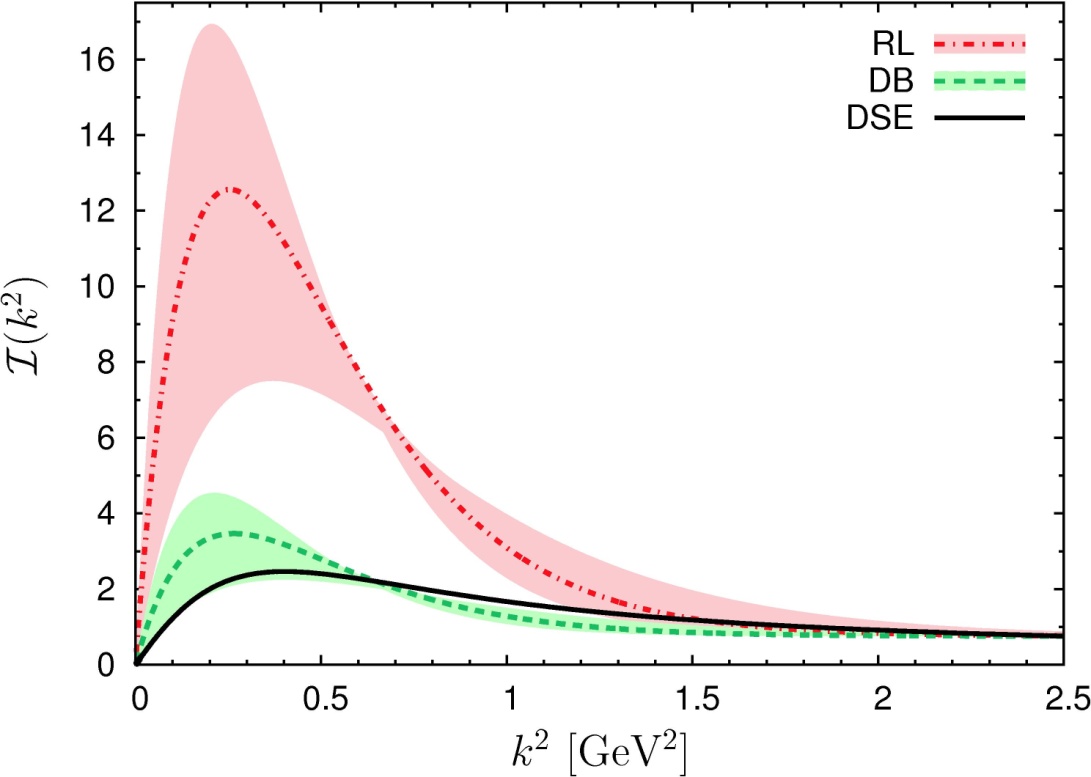 Modern kernels and interaction, developed at ANL and Peking U.
One parameter, fitted to ground-state properties without reference to gauge-sector studies.  
Modern top-down and bottom-up results agree within 3% !
Top-down result = gauge-sector prediction
– Interaction predicted by modern analyses of QCD's gauge sector coincides with that required to describe ground-state observables using the sophisticated matter-sector ANL-PKU DSE truncation
Craig Roberts: Kaon and nucleon matrix elements
ACFI-FRIB workshop - Hadronic Matrix Elements for Probes of CP Violation - 22 Jan. 2015 (62pp)
20
Bridging a gap between continuum-QCD 
& ab initio predictions of hadron observables
 D. Binosi (Italy), L. Chang (Australia), J. Papavassiliou (Spain), 
 C. D. Roberts (US), arXiv:1412.4782 [nucl-th] , Phys. Lett. B in press
Top down & Bottom up
“Maris-Tandy” interaction. Developed at ANL & KSU in 1997-1998.  More-than 600 citations – but quantitative disagreement with gauge-sector solution.
Top-down approach – ab initio computation of the interaction via direct analysis of the gauge-sector gap equations
Bottom-up scheme – infer interaction by fitting data within a well-defined truncation of the matter sector DSEs that are relevant to bound-state properties.  
Serendipitous collaboration, conceived at one-week ECT* Workshop on DSEs in Mathematics and Physics, has united these two approaches
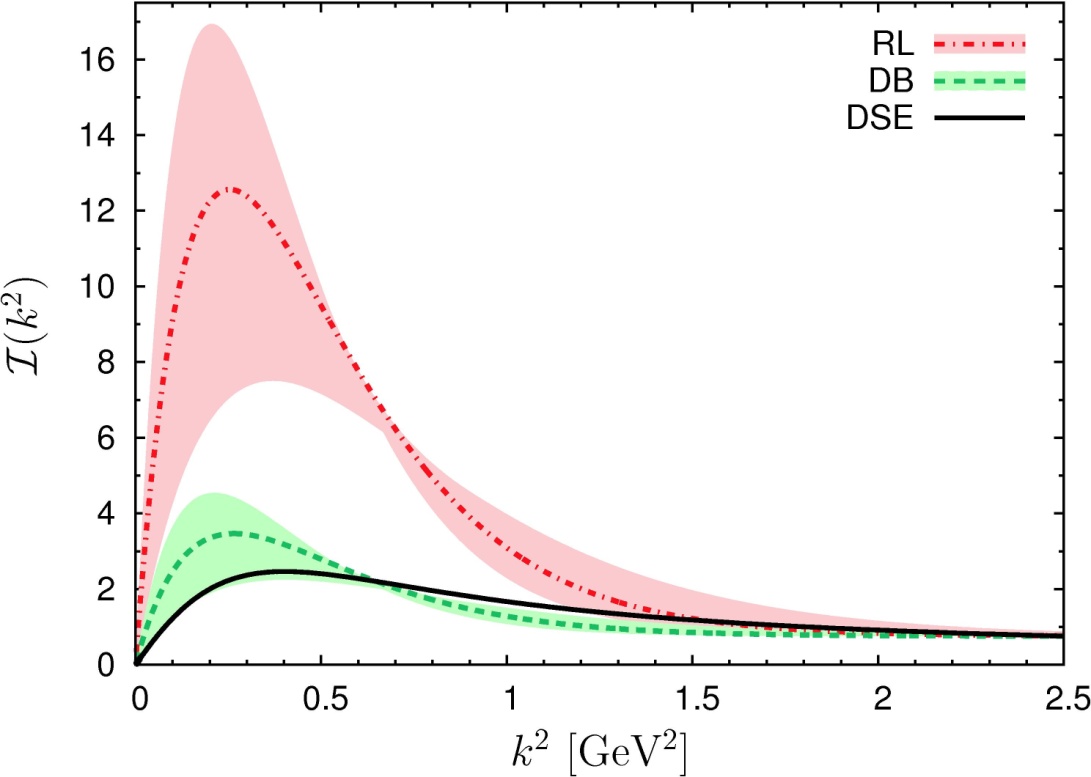 Modern kernels and interaction, developed at ANL and Peking U.
One parameter, fitted to ground-state properties without reference to gauge-sector studies.  
Modern top-down and bottom-up results agree within 3% !
Significant steps toward
parameter-free prediction of hadron properties
Top-down result = gauge-sector prediction
– Interaction predicted by modern analyses of QCD's gauge sector coincides with that required to describe ground-state observables using the sophisticated matter-sector ANL-PKU DSE truncation
Craig Roberts: Kaon and nucleon matrix elements
ACFI-FRIB workshop - Hadronic Matrix Elements for Probes of CP Violation - 22 Jan. 2015 (62pp)
21
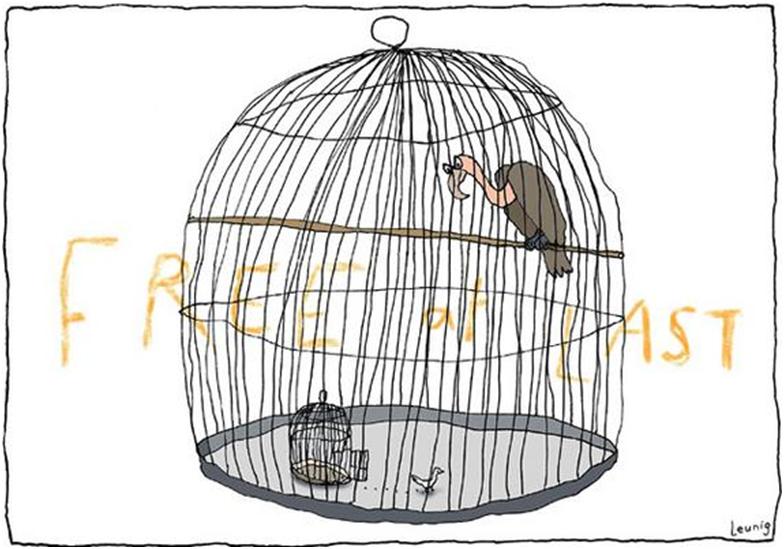 Confinement is dynamical!
ACFI-FRIB workshop - Hadronic Matrix Elements for Probes of CP Violation - 22 Jan. 2015 (62pp)
Craig Roberts: Kaon and nucleon matrix elements
22
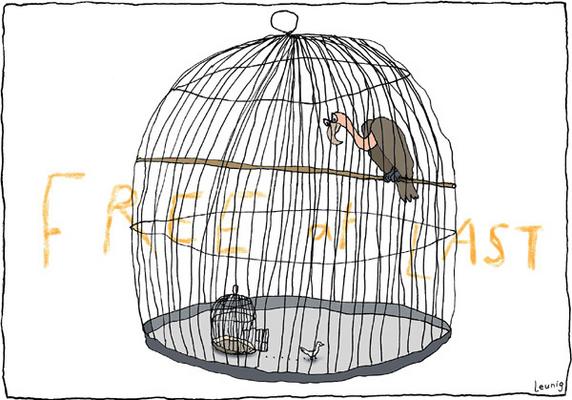 Craig Roberts: Kaon and nucleon matrix elements
ACFI-FRIB workshop - Hadronic Matrix Elements for Probes of CP Violation - 22 Jan. 2015 (62pp)
Confinement
QFT Paradigm: 
Confinement is expressed through a dramatic change in the analytic structure of propagators for coloured states
It can be read from a plot of the dressed-propagator for a coloured state
Confined particle
Normal particle
Propagation described by rapidly damped wave & hence state cannot exist in observable spectrum
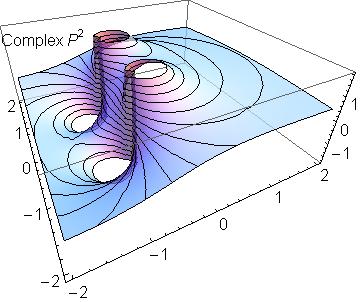 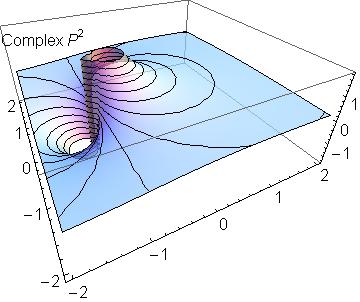 σ ≈ 1/Im(m) 
   ≈ 1/2ΛQCD ≈ ½fm
Real-axis mass-pole splits, 
moving into pair(s) of complex conjugate singularities, (or qualitatively analogous structures chracterised by a dynamically generated mass-scale)
23
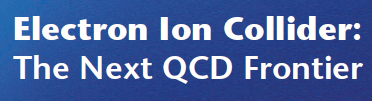 Quark Fragmentation
An EIC will enable “3D” measurements relating to fragmentation and insight into real-world confinement
A quark begins to propagate in spacetime
But after each “step” of length σ, on average, an interaction occurs, so that the quark loses its identity, sharing it with other partons 
Finally, a cloud of partons is produced, which coalesces into colour-singlet final states
meson
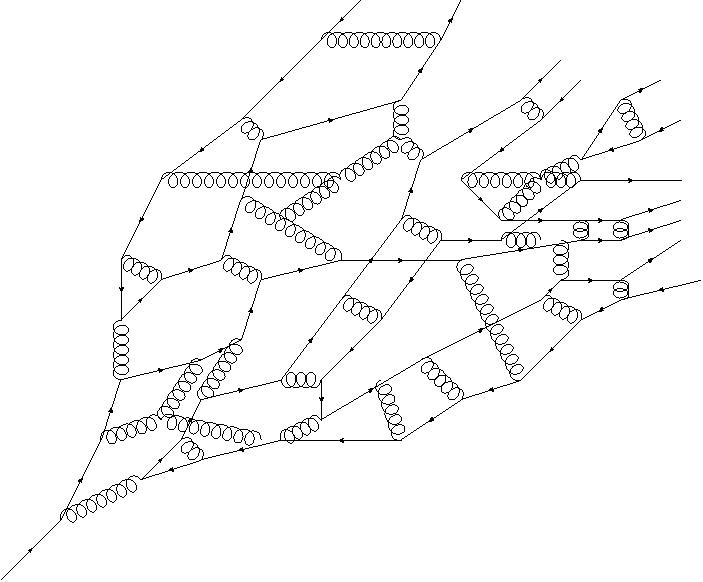 meson
meson
Baryon
meson
Real-world confinement is a dynamical phenomenon, surrounded by mystery!
σ
Craig Roberts: Kaon and nucleon matrix elements
ACFI-FRIB workshop - Hadronic Matrix Elements for Probes of CP Violation - 22 Jan. 2015 (62pp)
24
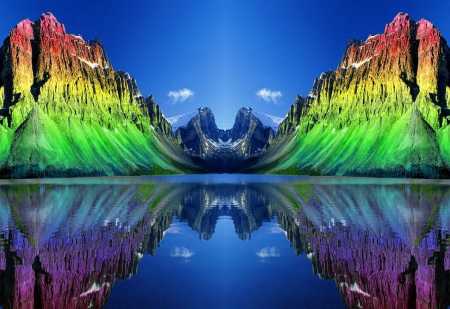 Symmetry preserving analyses in continuum QCD
Craig Roberts: Kaon and nucleon matrix elements
ACFI-FRIB workshop - Hadronic Matrix Elements for Probes of CP Violation - 22 Jan. 2015 (62pp)
25
Maris, Roberts and Tandy
nucl-th/9707003, Phys.Lett. B420 (1998) 267-273
Pion’s Goldberger-Treiman relation
Pion’s Bethe-Salpeter amplitude
	Solution of the Bethe-Salpeter equation



Dressed-quark propagator

Axial-vector Ward-Takahashi identity entails
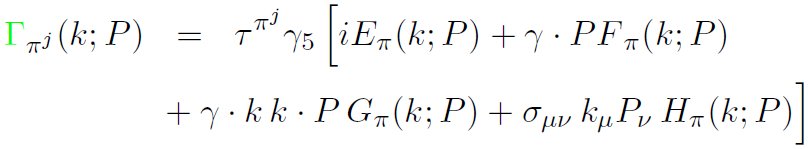 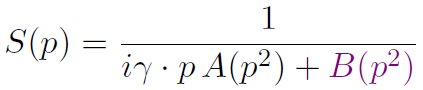 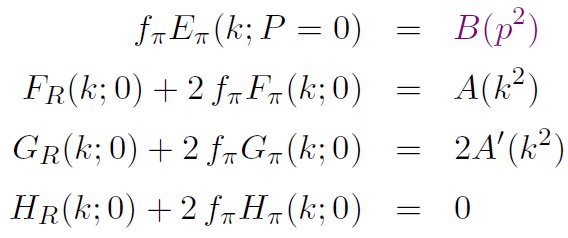 B(k2)
Miracle: two body problem solved, almost completely, once solution of one body problem is known
Owing to DCSB
& Exact in
Chiral QCD
Craig Roberts: Kaon and nucleon matrix elements
ACFI-FRIB workshop - Hadronic Matrix Elements for Probes of CP Violation - 22 Jan. 2015 (62pp)
26
fπ Eπ(p2) = B(p2)
The most fundamental expression of Goldstone’s Theorem and DCSB
ACFI-FRIB workshop - Hadronic Matrix Elements for Probes of CP Violation - 22 Jan. 2015 (62pp)
Craig Roberts: Kaon and nucleon matrix elements
27
fπ Eπ(p2) = B(p2)
Enigma of mass
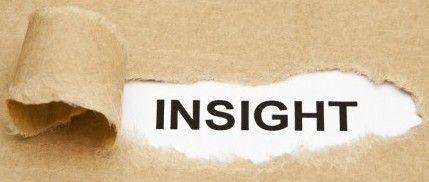 The quark level Goldberger-Treiman relation shows that DCSB has a very deep and far reaching impact on physics within the strong interaction sector of the Standard Model; viz.,
	Goldstone's theorem is fundamentally an expression of equivalence between the one-body problem and the two-body problem in the pseudoscalar channel.  
This emphasises that Goldstone's theorem has a pointwise expression in QCD
Hence, pion properties are an almost direct measure of 
	the dressed-quark mass function.  
Thus, enigmatically, the properties of the massless pion 
	are the cleanest expression of the mechanism that is 
	responsible for almost all the visible mass in the universe.
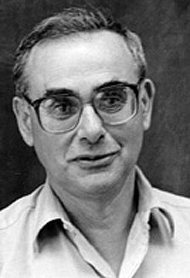 Craig Roberts: Kaon and nucleon matrix elements
ACFI-FRIB workshop - Hadronic Matrix Elements for Probes of CP Violation - 22 Jan. 2015 (62pp)
28
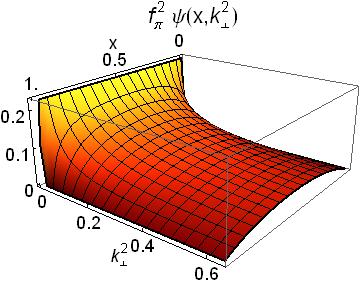 Pion’s Wave Function
Craig Roberts: Kaon and nucleon matrix elements
ACFI-FRIB workshop - Hadronic Matrix Elements for Probes of CP Violation - 22 Jan. 2015 (62pp)
29
Meson PDAs – φ(u)
Frameworks with a direct connection to QCD are typically formulated in Euclidean space 
	… Consequently they do not provide the u-dependence directly but moments instead:
		〈un〉 = ∫01 du un φ (u) 
Owing to the loss of rotational invariance in lQCD, only the first two nontrivial PDA moments can be computed
Working with DSE solutions, so long as one does not rely on brute numerical techniques, one can obtain arbitrarily many moments
		… explained in
Imaging dynamical chiral symmetry breaking: pion wave function on the light front, Lei Chang, et al., arXiv:1301.0324 [nucl-th], Phys. Rev. Lett. 110 (2013) 132001 (2013) [5 pages].
Craig Roberts: Kaon and nucleon matrix elements
ACFI-FRIB workshop - Hadronic Matrix Elements for Probes of CP Violation - 22 Jan. 2015 (62pp)
30
How best can one use PDA moments?
Conformal QCD: 
Meson PDA is actually a function of two variables 
	 φP(u,τ), τ=1/ζ, where  ζ  is the energy-scale relevant to the process
In the neighbourhood  τΛQCD ≃ 0, QCD is invariant under the collinear conformal group SL(2,R) 
Hence, 


	where  aj3/2 → 0 as τΛQCD → 0
Gegenbauer- α= 3/2 polynomials are the irreducible representations of  SL(2,R).  (A correspondence with the spherical harmonics expansion of the wave functions for O(3)-invariant systems in quantum mechanics is plain.)
However, the conformal expansion is invalid at any energy scale that is foreseeable.
Expansion in Gegenbauer polynomials
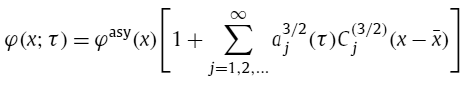 Craig Roberts: Kaon and nucleon matrix elements
ACFI-FRIB workshop - Hadronic Matrix Elements for Probes of CP Violation - 22 Jan. 2015 (62pp)
31
How best can one use PDA moments
Accept that at all accessible scales, the pointwise profile of PDAs is determined by nonperturbative dynamics
Hence PDAs should be reconstructed from moments by using Gegenbauer polynomials of order α, with this order − the value of α − determined by the moments themselves, not fixed beforehand.  
Generalisation to case of mesons constituted from light-quarks with unequal masses: expansion in Jacobi polynomials (ubar = 1-u)



	In actual calculations, this procedure is refined but the idea is unchanged
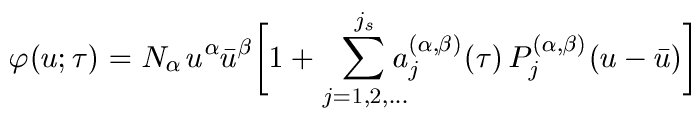 Flavour symmetry breaking in the kaon parton distribution amplitude, Chao Shi et al.,  arXiv:1406:3353 [nucl-th], Phys. Lett. B 738 (2014) pp. 512–518
Craig Roberts: Kaon and nucleon matrix elements
ACFI-FRIB workshop - Hadronic Matrix Elements for Probes of CP Violation - 22 Jan. 2015 (62pp)
32
Imaging dynamical chiral symmetry breaking: pion wave function on the light front, Lei Chang, et al., arXiv:1301.0324 [nucl-th], Phys. Rev. Lett. 110 (2013) 132001 (2013) [5 pages].
Pion’s valence-quark Distribution Amplitude
Last two years, methods have been developed that enable direct computation of meson light-front wave functions
φπ(x) = twist-two parton distribution amplitude = projection of the pion’s Poincaré-covariant wave-function onto the light-front




Results have been obtained with rainbow-ladder DSE kernel, simplest symmetry preserving form; and the best DCSB-improved kernel that is currently available, which precisely matches gauge sector prediction
				xα (1-x)α, with α≈0.5
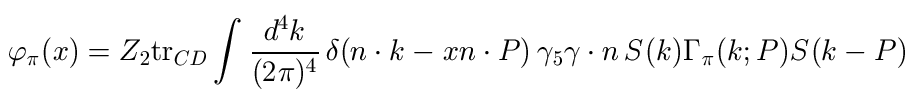 Craig Roberts: Kaon and nucleon matrix elements
ACFI-FRIB workshop - Hadronic Matrix Elements for Probes of CP Violation - 22 Jan. 2015 (62pp)
33
Imaging dynamical chiral symmetry breaking: pion wave function on the light front, Lei Chang, et al., arXiv:1301.0324 [nucl-th], Phys. Rev. Lett. 110 (2013) 132001 (2013) [5 pages].
Pion’s valence-quark Distribution Amplitude
Continuum-QCD prediction: 
	marked broadening of φπ(x), which owes to DCSB
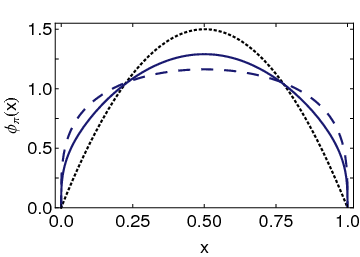 DB
Asymptotic
RL
Real-world PDAs are squat and fat
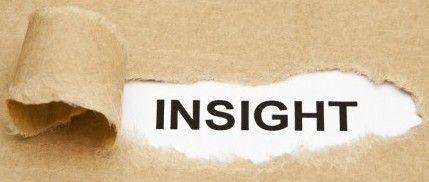 Craig Roberts: Kaon and nucleon matrix elements
ACFI-FRIB workshop - Hadronic Matrix Elements for Probes of CP Violation - 22 Jan. 2015 (62pp)
34
Distribution amplitudes of light-quark mesons from lattice QCD,
J. Segovia, et al., arXiv:1311.1390 [nucl-th] , Phys. Lett. B 731 (2014) pp. 13-18
Lattice-QCD & Pion’s valence-quark Distribution Amplitude
Isolated dotted curve = conformal QCD
Green curve & band = result inferred from the single pion moment computed in lattice-QCD
Blue dashed curve = DSE prediction obtained with DB kernel
Precise agreement between DSE & lQCD predictions
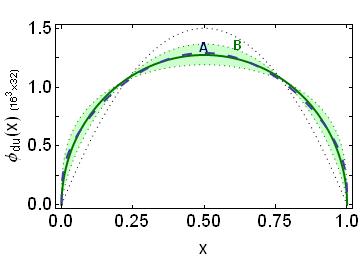 Craig Roberts: Kaon and nucleon matrix elements
ACFI-FRIB workshop - Hadronic Matrix Elements for Probes of CP Violation - 22 Jan. 2015 (62pp)
35
Explanation and Prediction of Observables using Continuum Strong QCD, Ian C. Cloët and Craig D. Roberts, arXiv:1310.2651 [nucl-th], Prog. Part. Nucl. Phys. 77 (2014) pp. 1–69 [on-line]
When is asymptotic PDA valid?
PDA is a wave function 
	 not directly observable
          but PDF is.
φπasy(x) can only be a good approximation to the pion's PDA when it is accurate to write 
	uvπ (x) ≈ δ(x) 
	for the pion's valence-quark distribution function.  
This is far from valid at currently accessible scales
Basic features of the pion valence-quark distribution function, L. Chang et al., Phys. Lett. B 737 (2014) pp. 23–29
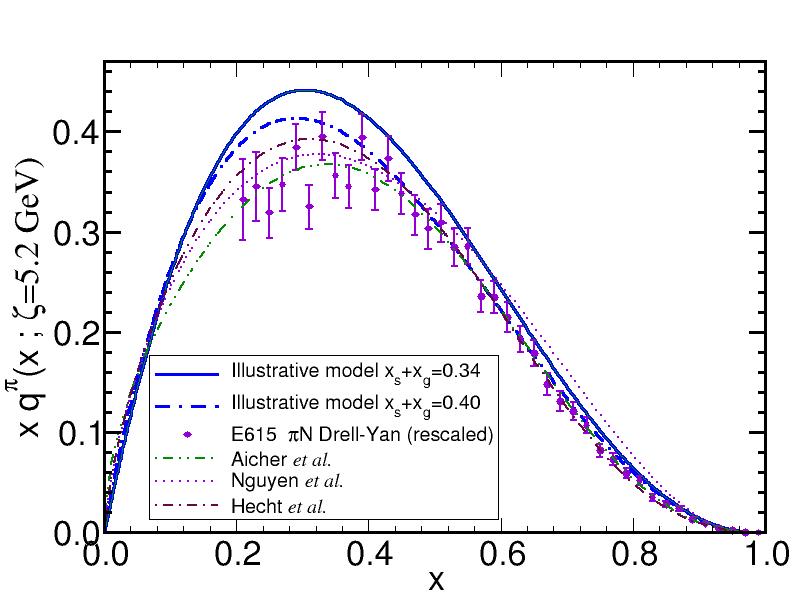 Q2=27 GeV2
This is not δ(x)!
Craig Roberts: Kaon and nucleon matrix elements
ACFI-FRIB workshop - Hadronic Matrix Elements for Probes of CP Violation - 22 Jan. 2015 (62pp)
36
Explanation and Prediction of Observables using Continuum Strong QCD, Ian C. Cloët and Craig D. Roberts, arXiv:1310.2651 [nucl-th], Prog. Part. Nucl. Phys. 77 (2014) pp. 1–69 [on-line]
When is asymptotic PDA valid?
When is asymptopia reached?
If uvπ(x) ≈ δ(x), then 
	<x> = ∫01 dx x uvπ(x) = 0;
	i.e., the light-front momentum fraction carried by valence-quarks is ZERO
	 Asymptopia is reached 	when <x> is “small”
As usual, the computed valence-quark distribution produces (π = u+dbar)
	2<x>2GeV = 44%
When is <x> small?
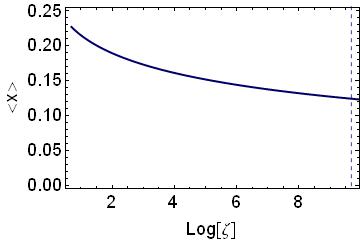 JLab 2GeV
LHC: 16TeV
Evolution in QCD is LOGARITHMIC
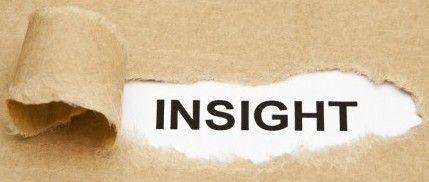 NLO evolution of PDF, computation of <x>.  
Even at LHC energies, light-front fraction of the π momentum:
	<x>dressed valence-quarks = 21% 
	<x>glue = 54%, <x>sea-quarks = 25%
Craig Roberts: Kaon and nucleon matrix elements
ACFI-FRIB workshop - Hadronic Matrix Elements for Probes of CP Violation - 22 Jan. 2015 (62pp)
37
Hard Exclusive Processes& PDAs
In the theory of strong interactions, the cross-sections for many hard exclusive hadronic reactions can be expressed in terms of the PDAs of the hadrons involved
Example: pseudoscalar-meson elastic electromagnetic form factor




αS(Q2) is the strong running coupling, 
φπ(u) is the meson’s twist-two valence-quark PDA
fP is the meson's leptonic decay constant
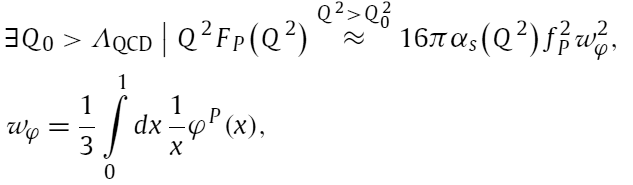 It was promised that JLab  would verify this fundamental prediction
Craig Roberts: Kaon and nucleon matrix elements
ACFI-FRIB workshop - Hadronic Matrix Elements for Probes of CP Violation - 22 Jan. 2015 (62pp)
38
Pion electromagnetic form factor
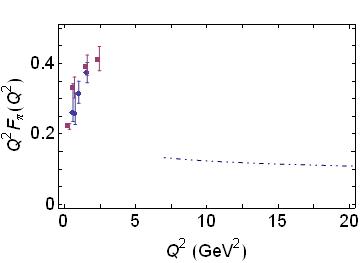 In 2001 – seven years after beginning operations, Jefferson Lab provided the first high precision pion electroproduction data for Fπ between Q2 values of 0.6 and 1.6 (GeV/c)2.
JLab Data
Result imagined by many to be QCD prediction
Evaluated with φπ = 6x(1-x)
2006 & 2007 – new result, at Q2=2.45 (GeV/c)2
Authors of the publications stated: “still far from the transition to the Q2 region where the pion looks like a simple quark-antiquark pair”
disappointment and surprise
Craig Roberts: Kaon and nucleon matrix elements
ACFI-FRIB workshop - Hadronic Matrix Elements for Probes of CP Violation - 22 Jan. 2015 (62pp)
39
Pion electromagnetic form factor
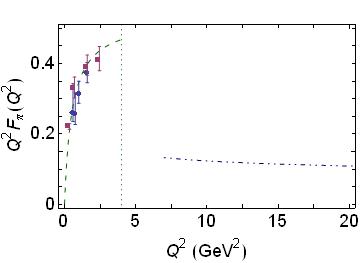 Factor of three discrepancy
Year 2000 prediction for Fπ(Q2) 
P.Maris & P.C. Tandy, Phys.Rev. C62 (2000) 055204 
Problem … used brute-force computational method … unable to compute for Q2>4GeV2
JLab Data
Result imagined by many to be QCD prediction
Evaluated with φπ = 6x(1-x)
Shape of prediction suggested to many that one might never see parton model scaling and QCD scaling violations
Craig Roberts: Kaon and nucleon matrix elements
ACFI-FRIB workshop - Hadronic Matrix Elements for Probes of CP Violation - 22 Jan. 2015 (62pp)
40
Pion electromagnetic form factor
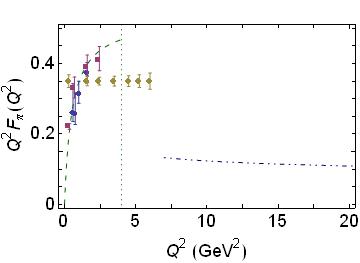 Plans were made and an experiment approved that use the higher-energy electron beam at the 12 GeV Upgrade at Jefferson Lab. 
The Upgrade will allow an extension of the Fπ measurement up to a value of Q2 of about 6 (GeV/c)2, which will probe the pion at double the resolution.
Projected JLab reach
Result imagined by many to be QCD prediction
Evaluated with φπ = 6x(1-x)
Will there be any hint of a trend toward the asymptotic pQCD prediction?
Craig Roberts: Kaon and nucleon matrix elements
ACFI-FRIB workshop - Hadronic Matrix Elements for Probes of CP Violation - 22 Jan. 2015 (62pp)
41
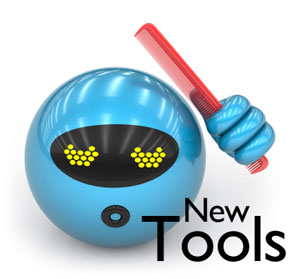 New AlgorithmNew Insights
ACFI-FRIB workshop - Hadronic Matrix Elements for Probes of CP Violation - 22 Jan. 2015 (62pp)
Craig Roberts: Kaon and nucleon matrix elements
42
Pion electromagnetic form factor
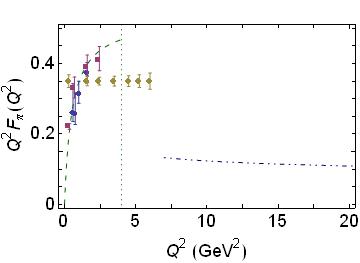 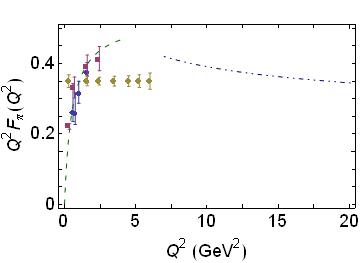 Solution – Part 1
Compare data with the real QCD prediction; i.e. the result calculated using the broad pion PDA predicted by modern analyses of continuum QCD
Real QCD prediction – obtained with realistic, computed PDA
Result imagined by many to be QCD prediction
Evaluated with φπ = 6x(1-x)
Craig Roberts: Kaon and nucleon matrix elements
ACFI-FRIB workshop - Hadronic Matrix Elements for Probes of CP Violation - 22 Jan. 2015 (62pp)
43
Pion electromagnetic form factor
Agreement within 15%
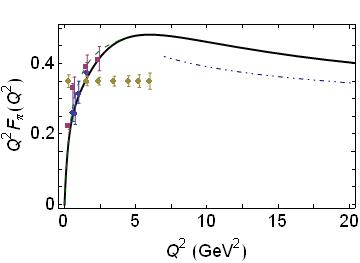 Solution – Part 1
Compare data with the real QCD prediction; i.e. the result calculated using the broad pion PDA predicted by modern analyses of continuum QCD 
Solution – Part 2
Algorithm used to compute the PDA can also be employed to compute Fπ(Q2) directly, to arbitrarily large Q2
maximum
Real QCD prediction – obtained with realistic, computed PDA
Predictions: 
JLab will see maximum
Experiments to 8GeV2 will see parton model scaling and QCD scaling violations for the first time in a hadron form factor
Pion electromagnetic form factor at spacelike momentaL. Chang, I. C. Cloët, C. D. Roberts, S. M. Schmidt and P. C. Tandy, arXiv:1307.0026 [nucl-th], Phys. Rev. Lett. 111, 141802 (2013)
Craig Roberts: Kaon and nucleon matrix elements
ACFI-FRIB workshop - Hadronic Matrix Elements for Probes of CP Violation - 22 Jan. 2015 (62pp)
44
Implications
Verify the theory of factorisation in hard exclusive processes, with dominance of hard contributions to the pion form factor for Q2>8GeV2.  
Notwithstanding that, normalisation of Fπ(Q2) is fixed by a pion wave-function whose dilation with respect to φπasy(x)=6x(1-x) is a definitive signature of DCSB
Empirical measurement of the strength of DCSB in the Standard Model – the origin of visible mass
Close the book on a story that began thirty-five years ago
Paves the way for a dramatic reassessment of pictures of proton & neutron structure, which is already well underway
Craig Roberts: Kaon and nucleon matrix elements
ACFI-FRIB workshop - Hadronic Matrix Elements for Probes of CP Violation - 22 Jan. 2015 (62pp)
45
Flavour symmetry breaking in the kaon parton distribution amplitude, Chao Shi et al.,  arXiv:1406:3353 [nucl-th], Phys. Lett. B 738 (2014) pp. 512–518
Flavour symmetry breaking in the kaon parton distribution amplitude
Following quark model, it became common to assume, in the absence of reliable dynamical information to the contrary, that hadron wave functions and currents exhibit SU(2) ⊗ SU(3) spin-flavour symmetry. 
That assumption has implications for numerous observables, including the hadron spectrum and a host of other static and dynamical properties. 
Moreover, in an asymptotically free gauge field theory with Nc colours, this symmetry is exact on 1/Nc ≃ 0
Kaons therefore provide the simplest system in which the accuracy of these assumptions and predictions can be tested.
Craig Roberts: Kaon and nucleon matrix elements
ACFI-FRIB workshop - Hadronic Matrix Elements for Probes of CP Violation - 22 Jan. 2015 (62pp)
46
Flavour symmetry breaking in the kaon parton distribution amplitude, Chao Shi et al.,  arXiv:1406:3353 [nucl-th], Phys. Lett. B 738 (2014) pp. 512–518
Flavour symmetry breaking in the kaon parton distribution amplitude
Kaons = strong interaction bound states, decay mediated only by the weak interaction ⇒ they have a relatively long lifetime
Kaons have therefore been instrumental in establishing the foundation and properties of the Standard Model; notably, the physics of CP violation. 
In this connection the nonleptonic decays of B mesons are crucial because, e.g. the transitions 
		B± → (πK)± and B± → π±π0 
	provide access to the imaginary part of the CKM matrix element 	Vub: γ = Arg(V∗ub).
Craig Roberts: Kaon and nucleon matrix elements
ACFI-FRIB workshop - Hadronic Matrix Elements for Probes of CP Violation - 22 Jan. 2015 (62pp)
47
Flavour symmetry breaking in the kaon parton distribution amplitude, Chao Shi et al.,  arXiv:1406:3353 [nucl-th], Phys. Lett. B 738 (2014) pp. 512–518
Flavour symmetry breaking in the kaon parton distribution amplitude
Factorisation theorems are applicable to such decays. 
However, formulae involve a certain class of so-called “non-factorisable” corrections because the PDAs of strange mesons are not symmetric with respect to quark and antiquark momenta.
Therefore, any derived estimate of γ is only as accurate as the evaluation of both 
the difference between K and π PDAs and 
their respective differences from the asymptotic distribution,
		φasy(u) = 6u(1 − u). 
Amplitudes of twist-two and –three are involved.
Craig Roberts: Kaon and nucleon matrix elements
ACFI-FRIB workshop - Hadronic Matrix Elements for Probes of CP Violation - 22 Jan. 2015 (62pp)
48
Flavour symmetry breaking in the kaon parton distribution amplitude, Chao Shi et al.,  arXiv:1406:3353 [nucl-th], Phys. Lett. B 738 (2014) pp. 512–518
Computing the kaon’s twist-two PDA
Formula is analogous to that of pion




Solve for gap equation for u- and s-quark propagators, and Bethe-Salpeter equation for kaon bound-state amplitude
Flavour-symmetry breaking is evident in 
differences between u- and s-quark propagators and 
in the fact that the kaon’s Bethe-Salpeter amplitude is asymmetric under (q⋅ P) → (– q⋅ P)
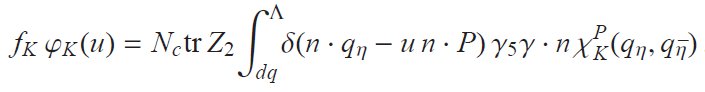 Craig Roberts: Kaon and nucleon matrix elements
ACFI-FRIB workshop - Hadronic Matrix Elements for Probes of CP Violation - 22 Jan. 2015 (62pp)
49
Comparison of moments
〈uΔn〉 = ∫01 du (2u-1)n φ (u).
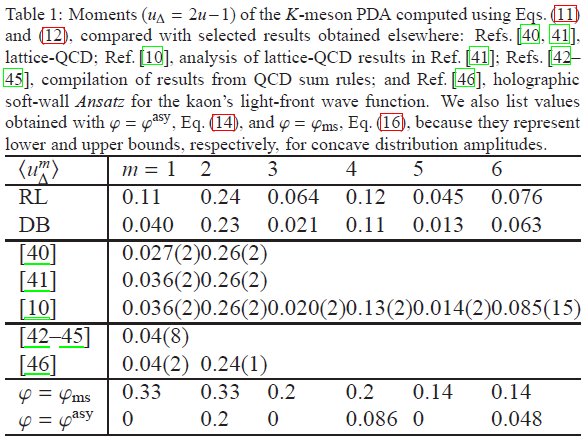 lQCD (2006 & 2010)
G-α analysis of 2010 lQCD
QCD SR
Craig Roberts: Kaon and nucleon matrix elements
ACFI-FRIB workshop - Hadronic Matrix Elements for Probes of CP Violation - 22 Jan. 2015 (62pp)
50
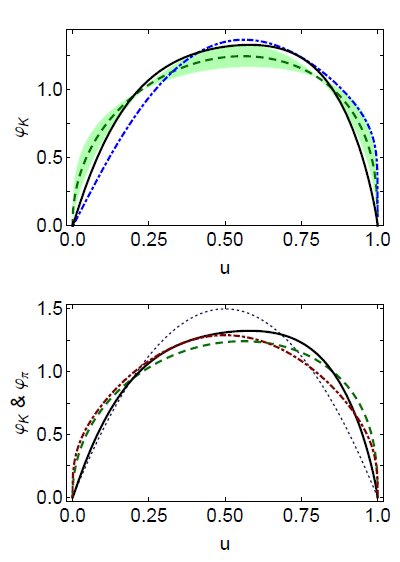 Pointwise behaviour of Kaon and pion PDAs
Green curve & band = result inferred from the two nontrivial kaon moments computed in lQCD
Solid black curve = DSE prediction obtained with DB kernels
DSE-DB and lQCD agree within errors
Comparison of pion and kaon PDAs 
pion
kaon: DB
kaon: lQCD
Craig Roberts: Kaon and nucleon matrix elements
ACFI-FRIB workshop - Hadronic Matrix Elements for Probes of CP Violation - 22 Jan. 2015 (62pp)
51
Observations & Messages
Background … in a meson constituted from valence-quarks with equal current-mass, the distribution amplitude is symmetric and peaks at u = 1/2
kaon distribution is skewed, peak at
RL … u = 0.56
DB … u = 0.58
result inferred from lQCD moments … u = 0.56+0.02−0.01.
Unambiguous conclusion is that, on the light-front, 
	s-quark carries more of kaon’s momentum than the u̅ quark.
Craig Roberts: Kaon and nucleon matrix elements
ACFI-FRIB workshop - Hadronic Matrix Elements for Probes of CP Violation - 22 Jan. 2015 (62pp)
52
Observations & Messages
The 12-16% shift in peak location is a quantitative measure of SU(3)-flavour-symmetry breaking in hadrons. 
Comparable with 
15% shift in peak of the kaon’s valence s-quark parton distribution function, sKv(x), relative to uKv(x) 
and ratio of neutral- and charged-kaon electromagnetic form factors measured in e+e− annihilation at sU = 17.4GeV2
		|FKS KL(sU)|/|FK−K+ (sU)| ≈ 0.12. 
Notable that ratio of s-to-u current-quark masses is 
		ms/mu ≈ 27, 
	whereas ratio of nonperturbatively generated constituent-quark masses is typically MS/MU ≈ 1.5   &    fK/ fπ ≈ 1.2
Both latter quantities are equivalent order parameters for DCSB.
Craig Roberts: Kaon and nucleon matrix elements
ACFI-FRIB workshop - Hadronic Matrix Elements for Probes of CP Violation - 22 Jan. 2015 (62pp)
53
Observations & Messages
Flavour-dependence of DCSB rather than explicit chiral symmetry breaking is measured by skewness of φK(u)
SU(3)-flavour-symmetry breaking is far smaller than might naively have expected because DCSB impacts heavily on u, d and s-quarks.
Near precise match between the DSE-DB result and that inferred from lQCD 
	⇒ theory has now arrived at a reliable form of the kaon’s PDA and an understanding of flavour symmetry breaking therein
kaon and pion PDAs described here should serve as the basis for future attempts to access CP violation in the Standard Model
Craig Roberts: Kaon and nucleon matrix elements
ACFI-FRIB workshop - Hadronic Matrix Elements for Probes of CP Violation - 22 Jan. 2015 (62pp)
54
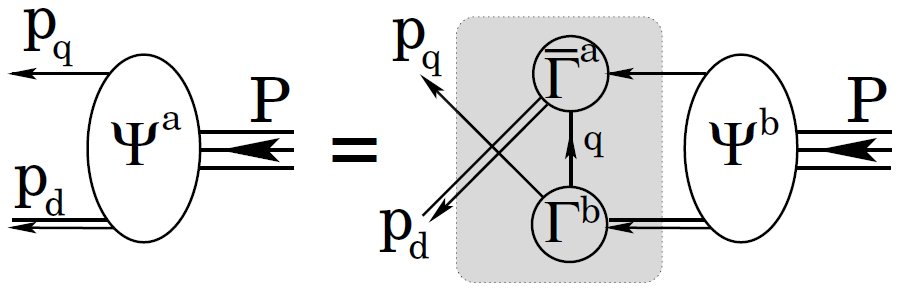 Baryon Bound-States
Craig Roberts: Kaon and nucleon matrix elements
ACFI-FRIB workshop - Hadronic Matrix Elements for Probes of CP Violation - 22 Jan. 2015 (62pp)
55
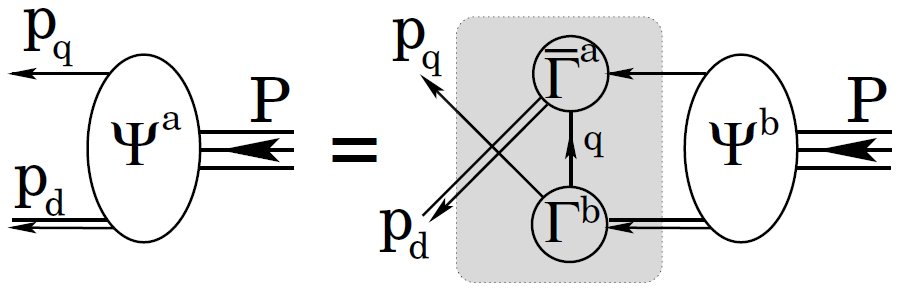 Baryon Structure
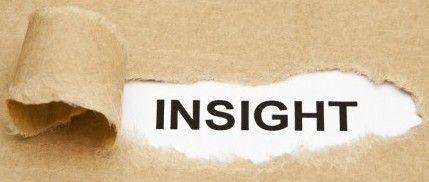 Poincaré covariant Faddeev equation sums all possible exchanges and interactions that can take place between three dressed-quarks
Confinement and DCSB are readily expressed
Prediction: strong diquark correlations exist within baryons as a dynamical consequence of DCSB in QCD
The same mechanism that produces an almost massless pion from two dynamically-massive quarks forces a strong correlation between two quarks in colour-antitriplet channels within a baryon 
Diquark correlations are not pointlike
Typically, r0+ ~ rπ  &  r1+ ~ rρ (actually 10% larger)
They have soft form factors
Craig Roberts: Kaon and nucleon matrix elements
ACFI-FRIB workshop - Hadronic Matrix Elements for Probes of CP Violation - 22 Jan. 2015 (62pp)
56
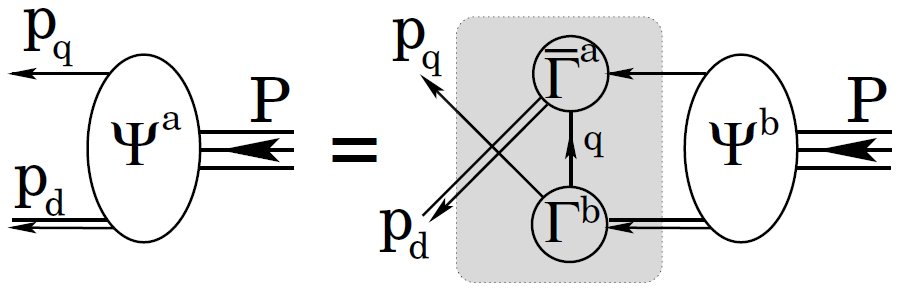 Baryon Structure
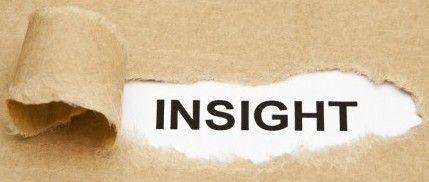 Poincaré covariant Faddeev equation sums all possible exchanges and interactions that can take place between three dressed-quarks
Confinement and DCSB are readily expressed
Prediction: strong diquark correlations exist within baryons as a dynamical consequence of DCSB in QCD
The same mechanism that produces an almost massless pion from two dynamically-massive quarks forces a strong correlation between two quarks in colour-antitriplet channels within a baryon 
Diquark correlations are not pointlike
Typically, r0+ ~ rπ  &  r1+ ~ rρ (actually 10% larger)
They have soft form factors
Nucleon wave function can be calculated … prediction of nucleon properties is possible
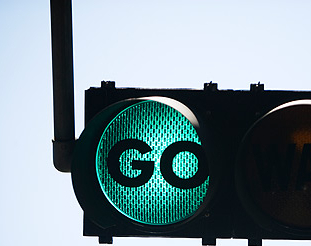 Craig Roberts: Kaon and nucleon matrix elements
ACFI-FRIB workshop - Hadronic Matrix Elements for Probes of CP Violation - 22 Jan. 2015 (62pp)
57
Direction of motion
TMDs … Transversity … Tensor Charge
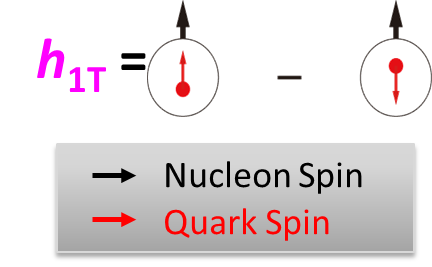 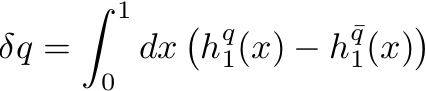 Intrinsic, defining property of the nucleon  
		… just as significant as axial-charge
No gluon transversity distribution 
Value of tensor charge places constraints on some extensions of the Standard Model <PRD85 (2012) 054512> 
Current knowledge of transversity: 
		SIDIS @HERMES, COMPASS, JLab
Future SIDIS at JLab (SoLId), EIC, …
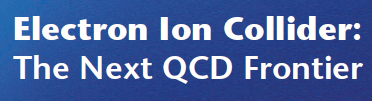 Craig Roberts: Kaon and nucleon matrix elements
ACFI-FRIB workshop - Hadronic Matrix Elements for Probes of CP Violation - 22 Jan. 2015 (62pp)
58
Direction of motion
Pitschmann et al., arXiv:1411. 2052 – Nucleon tensor charges and electric dipole moments
TMDs … Transversity … Tensor Charge
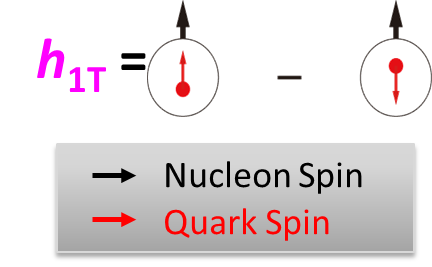 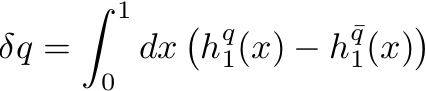 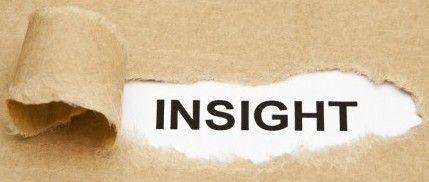 Presence of diquark correlations in the proton wave function suppresses δu by 50% cf. SU(6) quark model prediction
Axial-vector correlation is crucial, e.g.: δd is only nonzero because the proton wave function contains axial-vector correlations; and axial-vector suppresses δu
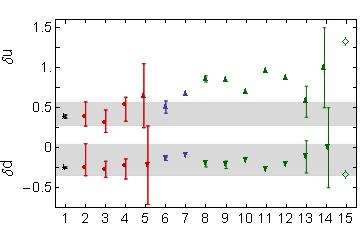 models
Data fits
DSE
lattice
Craig Roberts: Kaon and nucleon matrix elements
ACFI-FRIB workshop - Hadronic Matrix Elements for Probes of CP Violation - 22 Jan. 2015 (62pp)
59
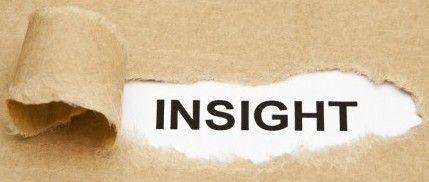 Summary
Conformal anomaly ... gluons and quarks acquire mass dynamically
Top-down and bottom-up DSE analyses agree on RGI interaction in QCD
	⇒ parameter-free prediction of meson properties
DCSB ⇒ reliable predictions of pion and kaon properties
Prediction = PDAs are squat and fat
Prediction = factorisation in hard scattering formalism will be verified in pion form factor at JLab 
Prediction = SU(3) flavour symmetry breaking at 15% level in kaon PDA ... DSE-prediction for PDA should be used in future tests of CP violation
Prediction = Nucleon tensor charge ... correlations within Faddeev amplitude are crucial ... connection with EDM of neutron and proton
Craig Roberts: Kaon and nucleon matrix elements
ACFI-FRIB workshop - Hadronic Matrix Elements for Probes of CP Violation - 22 Jan. 2015 (62pp)
60
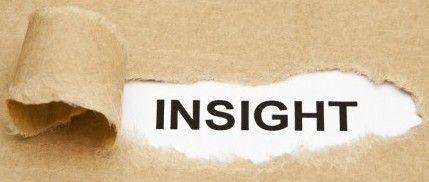 Future
Twist-three pion and kaon PDAs (Already complete.  Just needs to be written.)
PDAs for heavy-heavy & heavy-light mesons (hh complete and can be released.  hl needs DB kernel.)
Combine the results 
	… direct application to Standard Model tests
Analyses of the nucleon with equal sophistication … underway
Craig Roberts: Kaon and nucleon matrix elements
ACFI-FRIB workshop - Hadronic Matrix Elements for Probes of CP Violation - 22 Jan. 2015 (62pp)
61
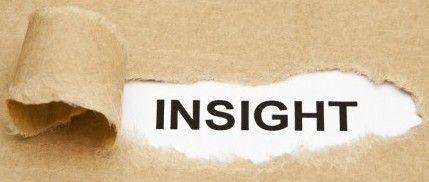 Future
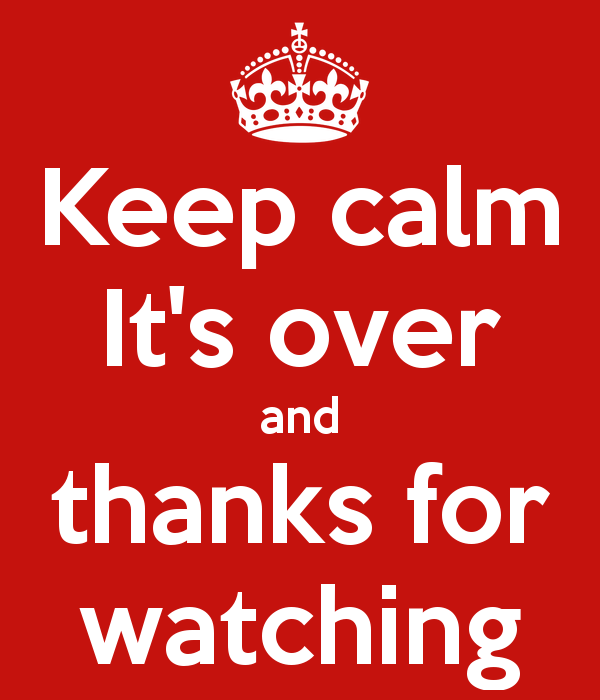 Twist-three pion and kaon PDAs (Already complete.  Just needs to be written.)
PDAs for heavy-heavy & heavy-light mesons (hh complete and can be released.  hl needs DB kernel.)
Combine the results 
	… direct application to Standard Model tests
Analyses of the nucleon with equal sophistication … underway
Craig Roberts: Kaon and nucleon matrix elements
ACFI-FRIB workshop - Hadronic Matrix Elements for Probes of CP Violation - 22 Jan. 2015 (62pp)
62